Introduction to Heat Pumps
Taken from 
Cold Climate Air Source Heat Pump Sizing and Design Training
by NYSERDA
Basic Principles of Heat Pump Operations
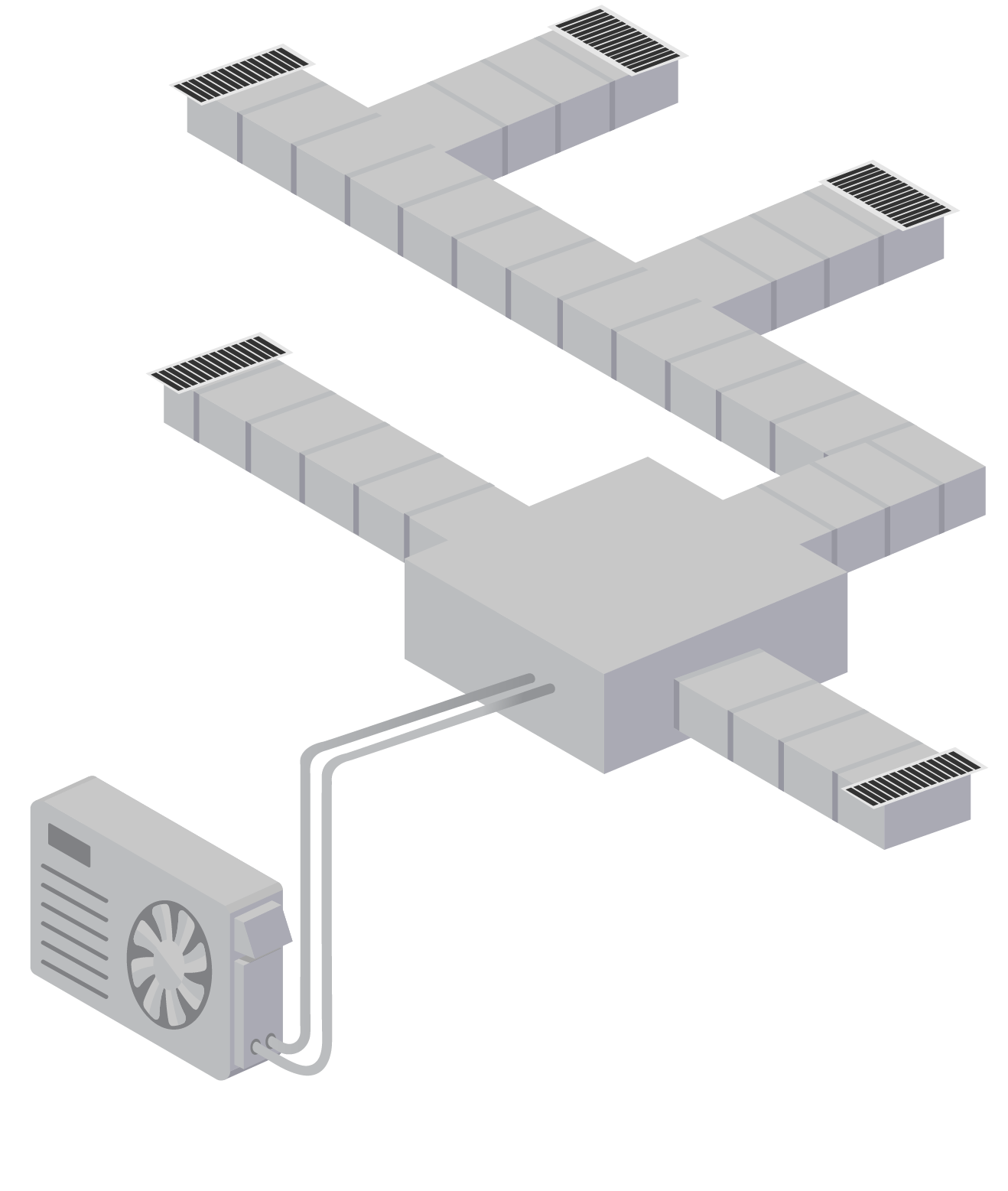 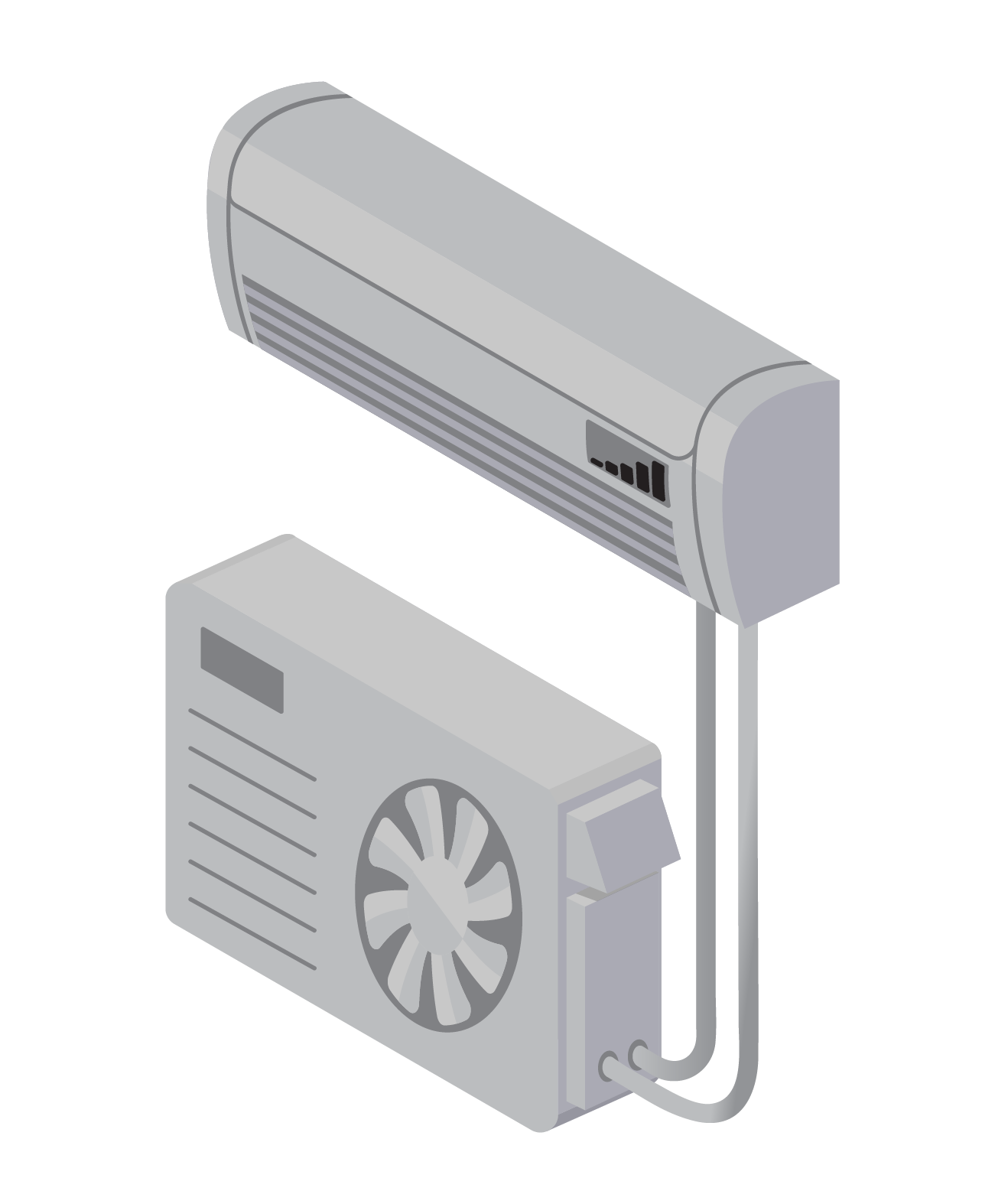 Heat Pump BasicsLearning Outcomes
3
[Speaker Notes: Discuss why this is important to the audience. Cater to the specific audience’s roll and pre-knowledge by asking questions about familiarity with HP installs (i.e., Possibly characterize as a refresher, or review, so as not to insult the audience by presenting too basic of information).
Homeowner’s perspective
Contractor’s perspective

Heat pump technology has improved over the last 15 years. New heat pumps are more capable of being the primary or sole heating source in cold climates. Understanding how they function can improve sizing and design decisions, as well as to add confidence in using them for primary heating.]
What is a heat pump?
Summer: Pumps heat from 
the inside to the outside
Same technology as:
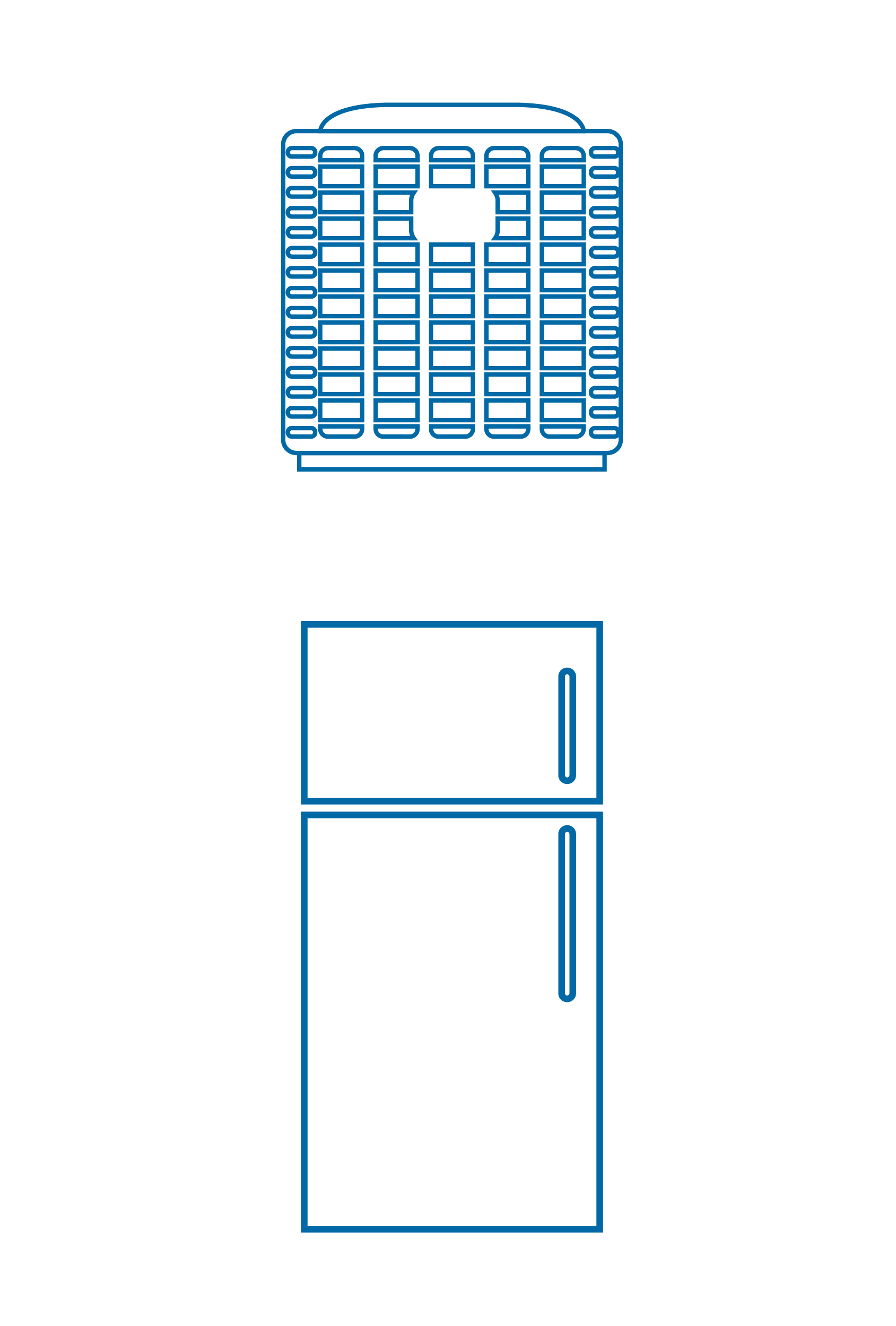 Air-conditioner
Winter: Pumps heat from the outside to the inside
Refrigerator
4
[Speaker Notes: Unlike all other heating systems, the heat pump doesn’t create the heat. It just helps move it. This is how it can achieve efficiencies greater than 100%. 
Same technology as a refrigerator, freezer, or an air-conditioner. It adds the ability to switch the direction its pumping heat.]
Heat Pumps Do Not Generate Heat, They Move It
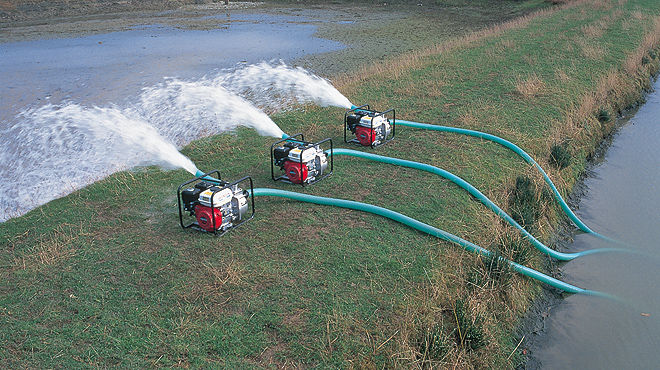 5
[Speaker Notes: Just like the energy needed (gasoline) to pump the water shown here, heat pumps use energy to pump heat.]
Where does the heat come from?
Heating mode: From the outside air, heated by the sun. Even when it is cold outside, heat energy can be extracted from the air and pumped inside.
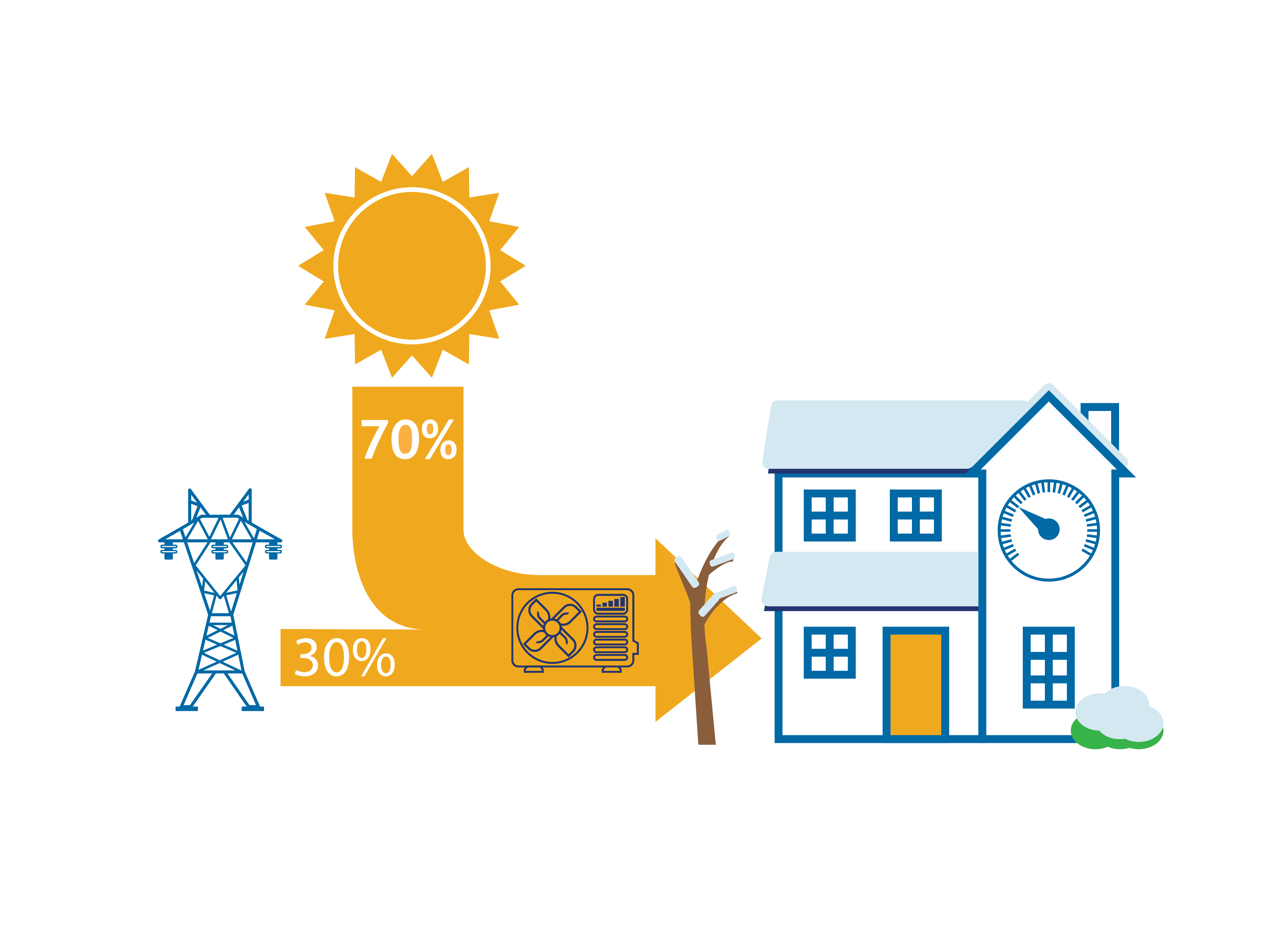 Cooling mode: From the inside air. It is not bringing in cold, it is pumping heat out of the building.
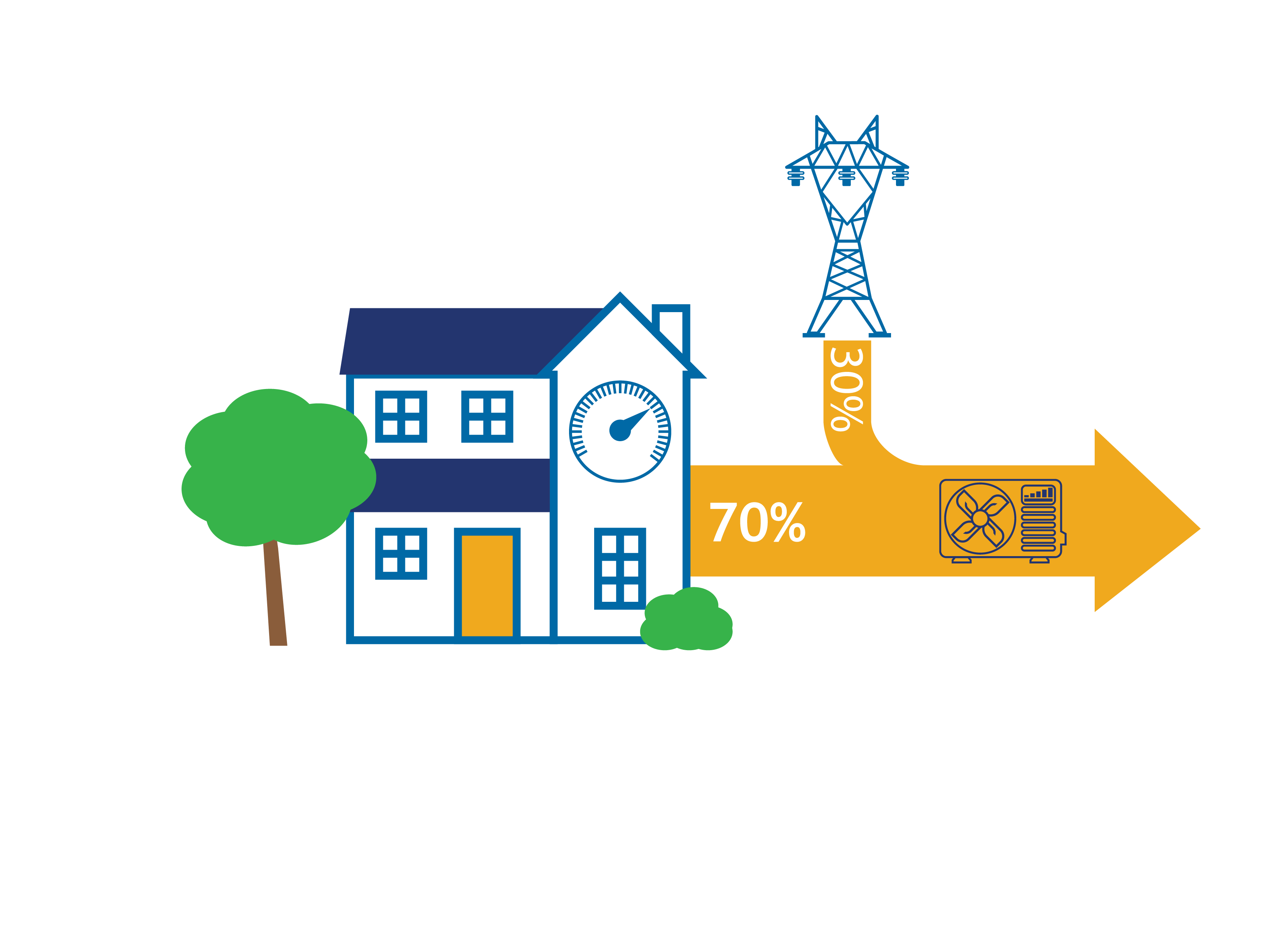 6
How do heat pumps work?
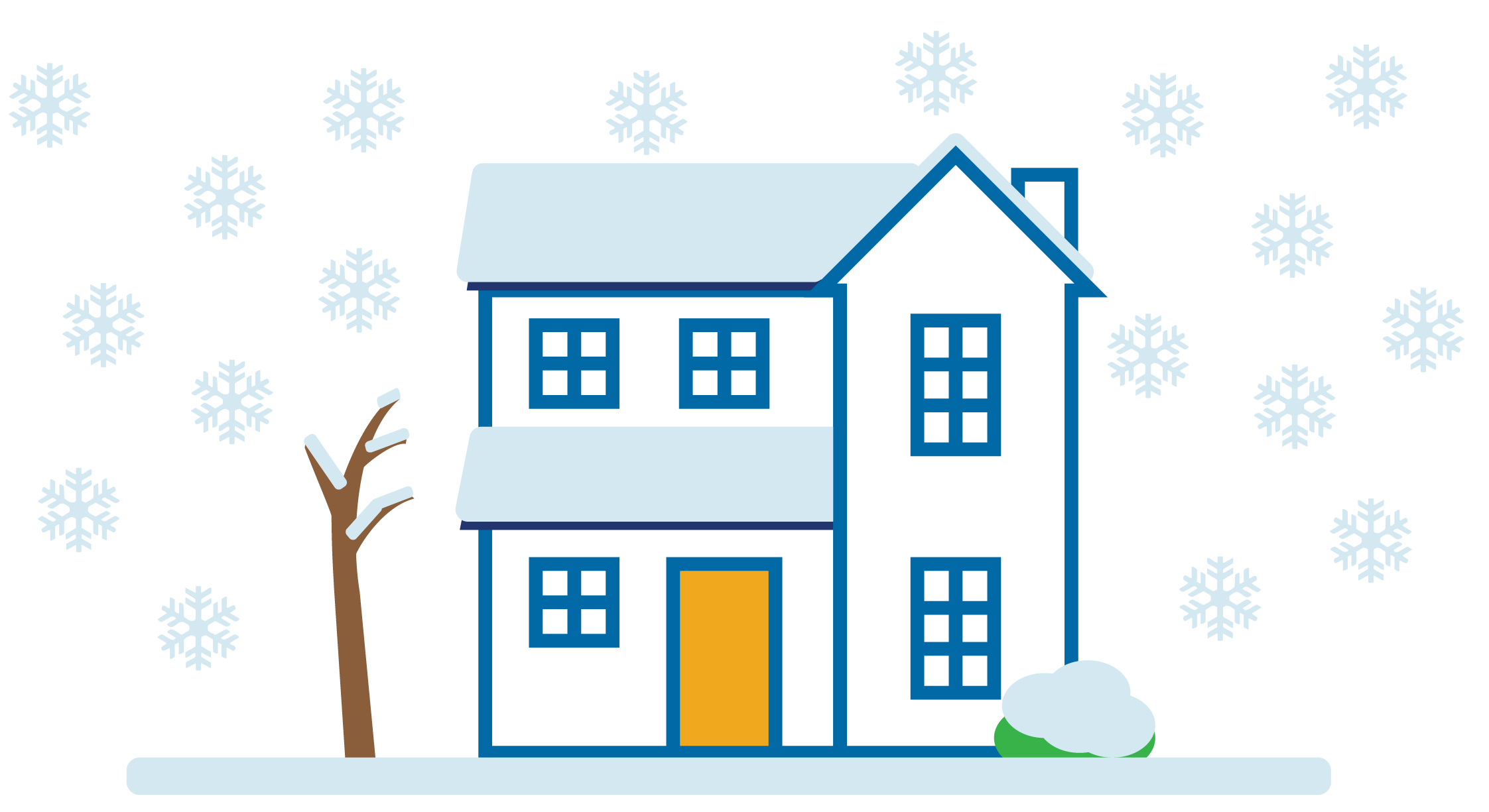 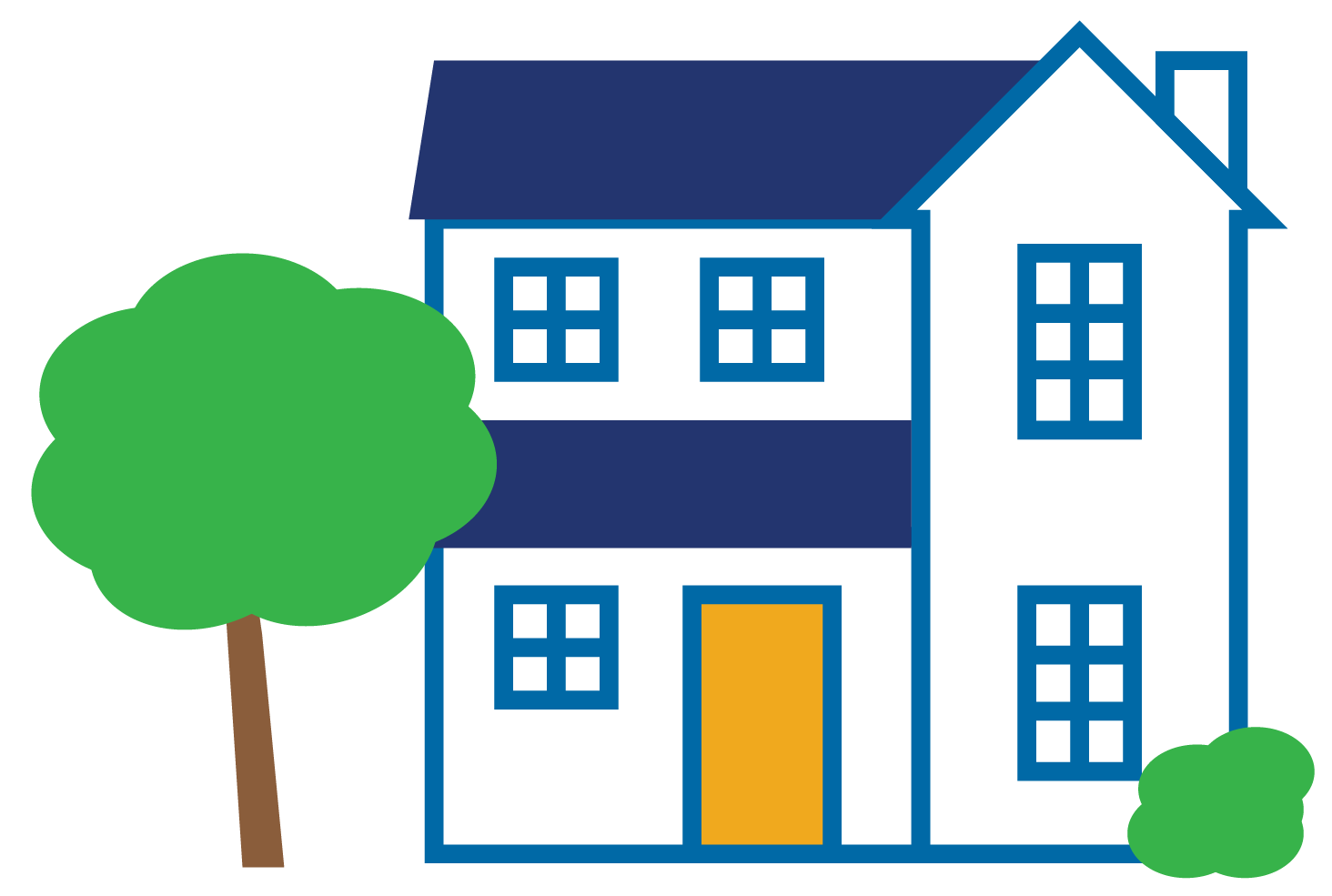 Vapor Compression Cycle
Pumped refrigerant
Pressurized (liquid) delivers heat 
Depressurized (gas) collects heat
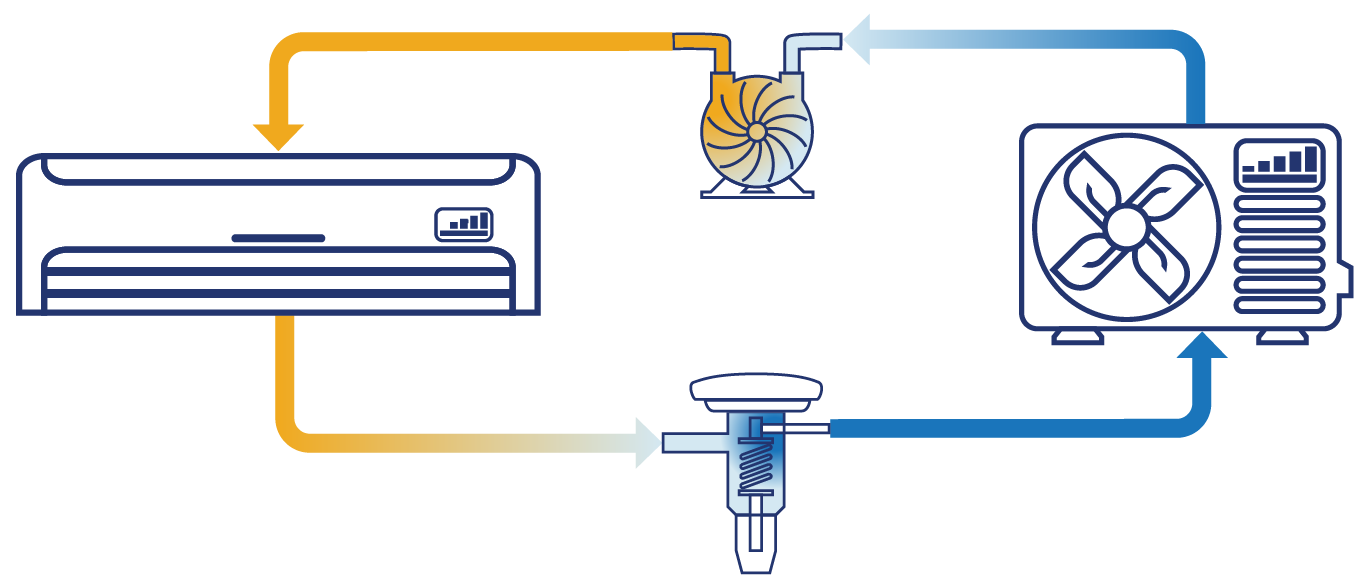 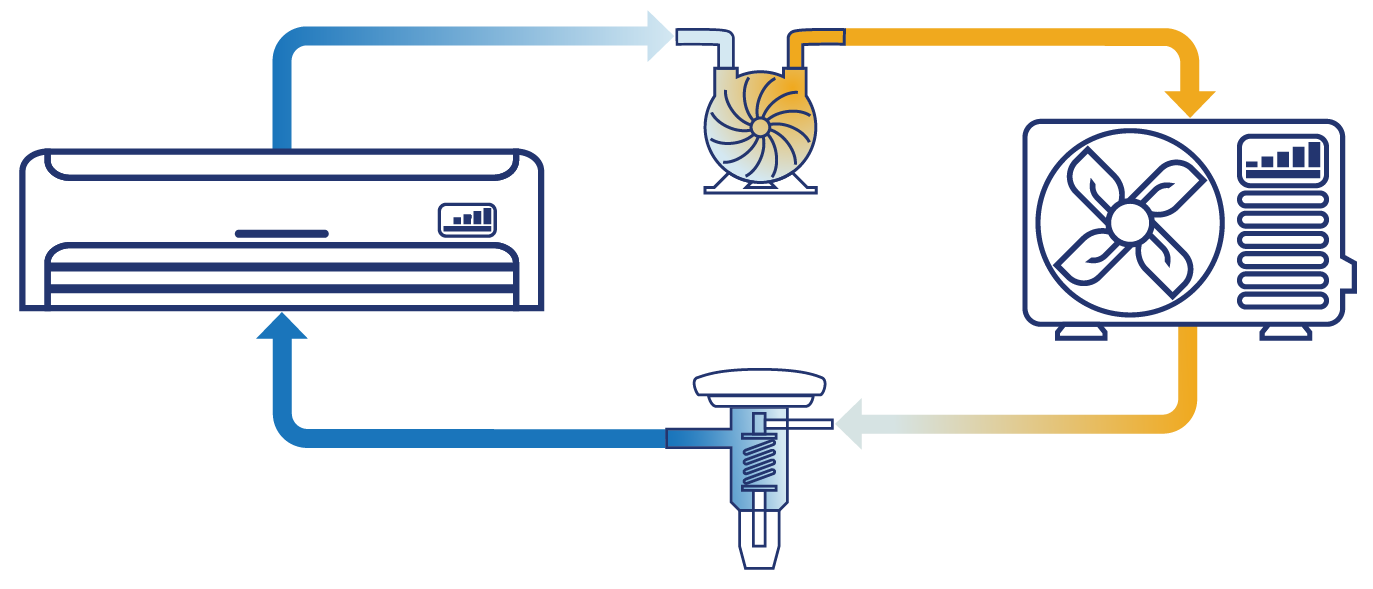 Outdoors
Indoors
Cooling Mode
Heating Mode
7
[Speaker Notes: Uses a vapor compression cycle – it moves refrigerant between an outdoor, and an indoor unit. It is able to toggle between heating and cooling mode, simply reversing the flow of refrigerant. 
In each location, air flows over refrigerant-filled coils, either adding heat (when the air is hotter) or removing heat (when the air is cooler). 
A compressor squeezes (pressurizes) the refrigerant, making it hotter as it goes to the heating end, then an expansion valve lets it depressurize causing it to cool off for the cooling end.  (Relatable Example: A compressed air duster (e.g., Dust-ff) becomes cold as its used because the compressed gas in the can is being depressurized. HPs continuously depressurize and repressurize refrigerant gas, which is known as the refrigerant cycle).  
 
Inside the home, the conditioned air (hot or cold depending on the season) is distributed by a fan – either through ducts, or directly at an indoor head.
The ability to change between heating and cooling is what makes a heat pump special and differentiates it from an air-conditioner which can only pump heat in one direction.]
The many names of a heat pump
Air Source Heat Pump
 (ASHP)
Variable Capacity Heat Pump
(VCHP)
Cold Climate Air Source Heat Pump 
(ccASHP)
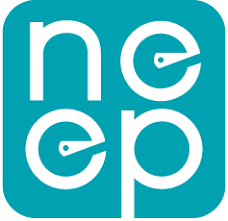 Cold Climate Ductless Heat Pump
 (ccDHP)
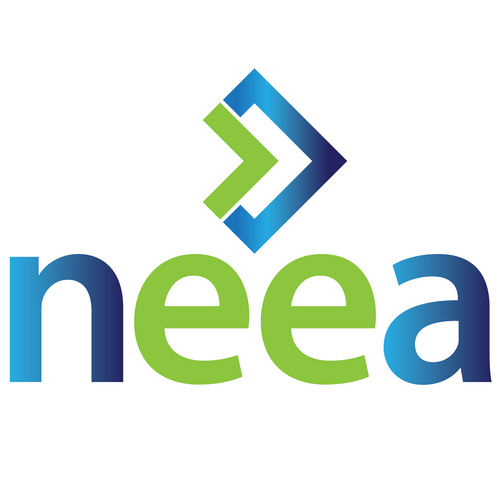 Also Known As:
Inverter driven 
Extended capacity 
Extra performance
Extreme climate
Various branded trade-names:
Hyper heat®, Aurora ®, Halcyon XLTH ®, Max-Heat ®
[Speaker Notes: All heat pumps operate using the basic principle just described.  However, some heat pumps are designed to optimize their performance for increased comfort, energy efficient operation, or when operating in cold climates.  Additionally, Heat Pump manufacturers have various trade-marked names associated with their products to describe their enhanced performance equipment in comparison to “standard” Heat Pumps.   However, very nature of heat pumps make standardizing the definition of a “cold climate” heat pump challenging.  That’s why organizations like NEEP and NEEA have worked to establish standard definitions that are applicable across manufactures.]
Heat Pump Taxonomy
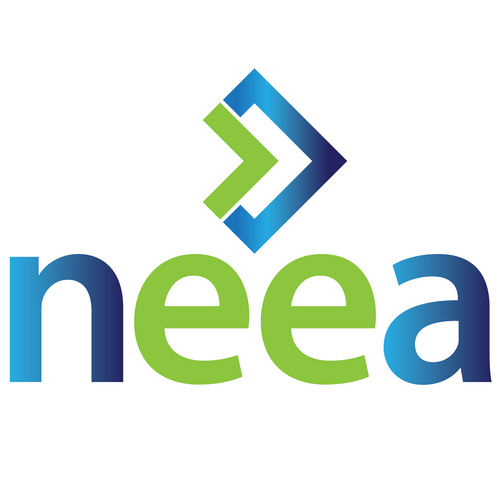 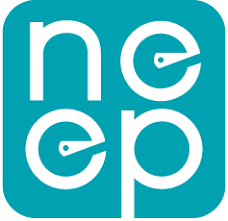 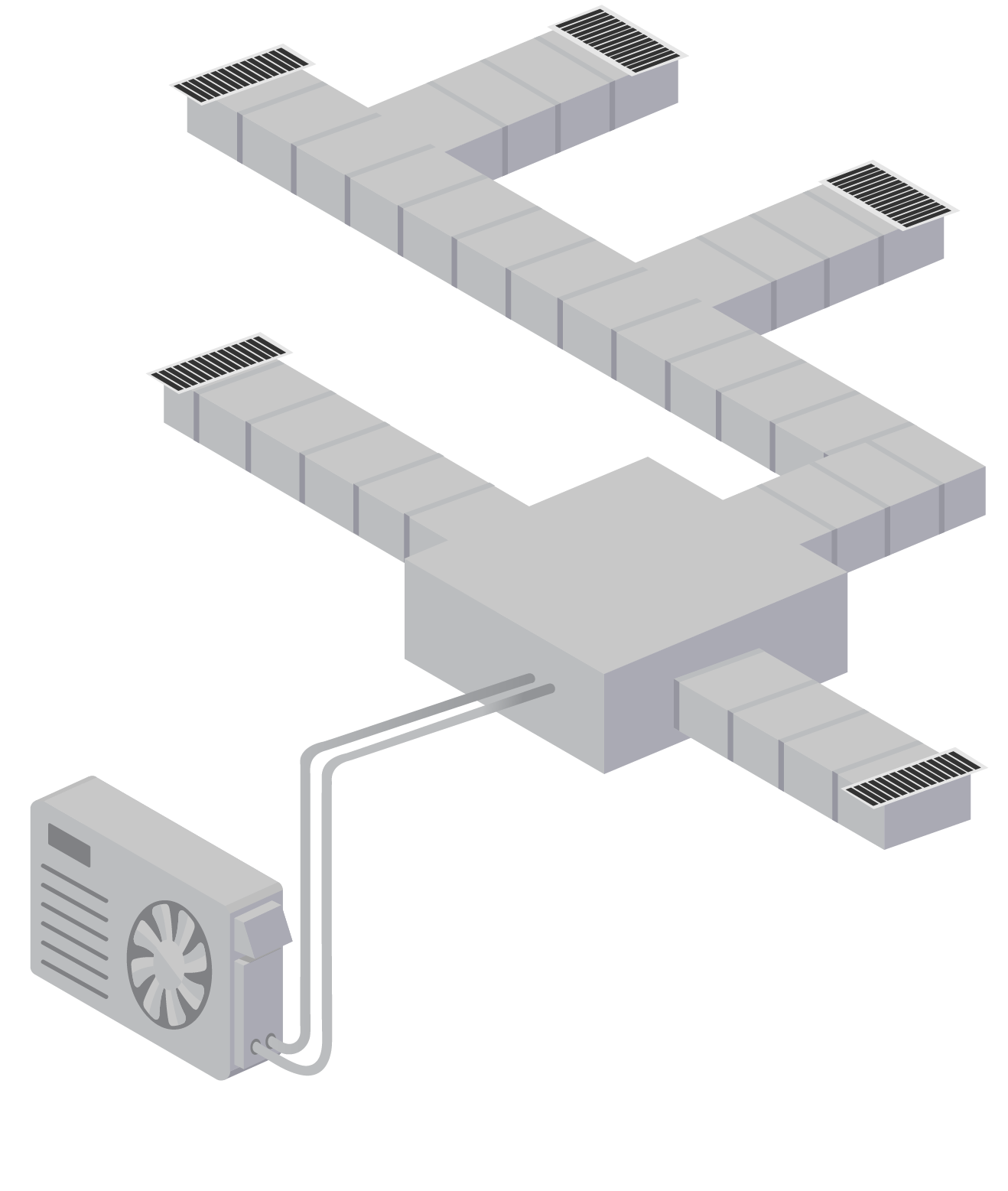 Ducted
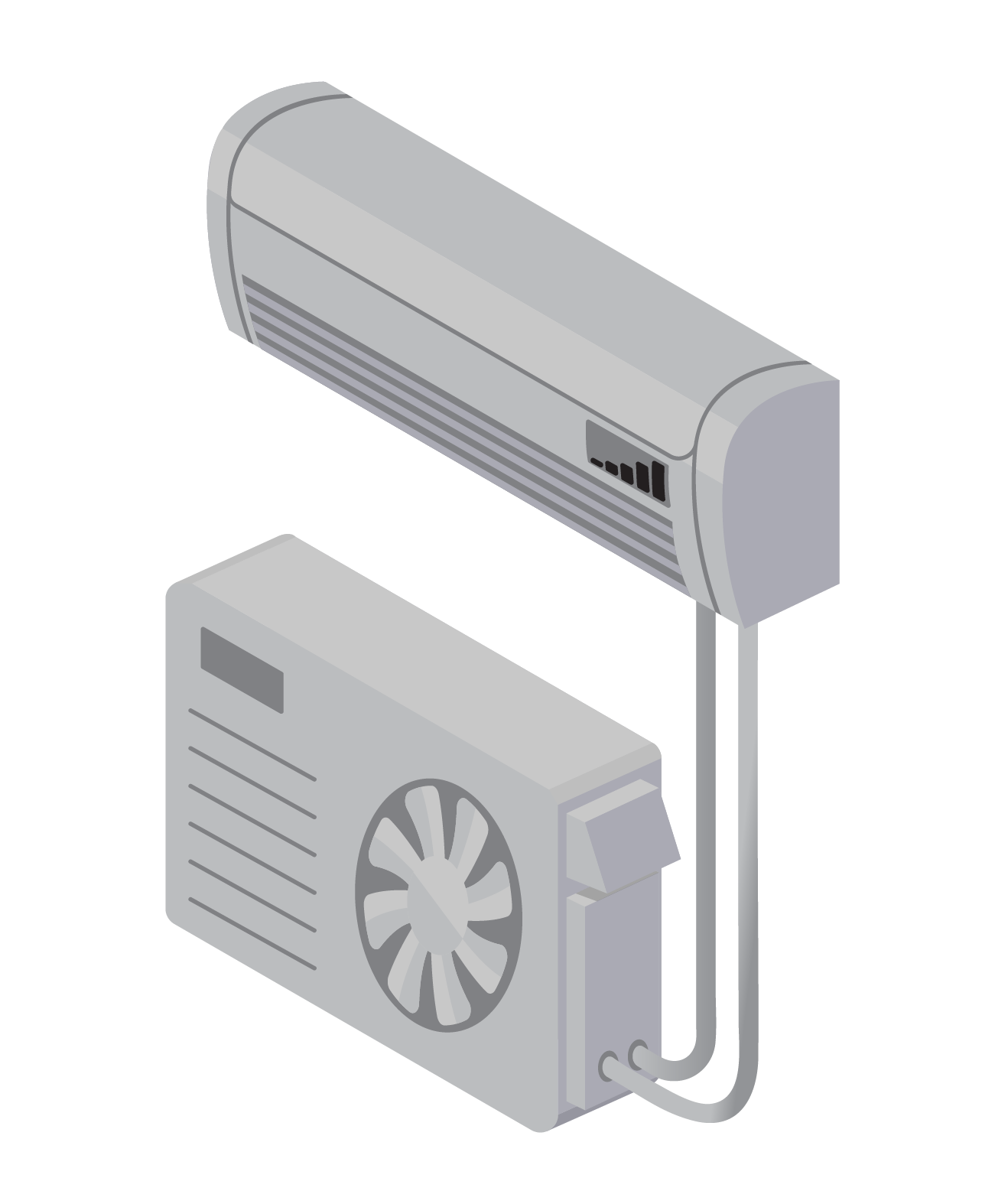 Mini-split
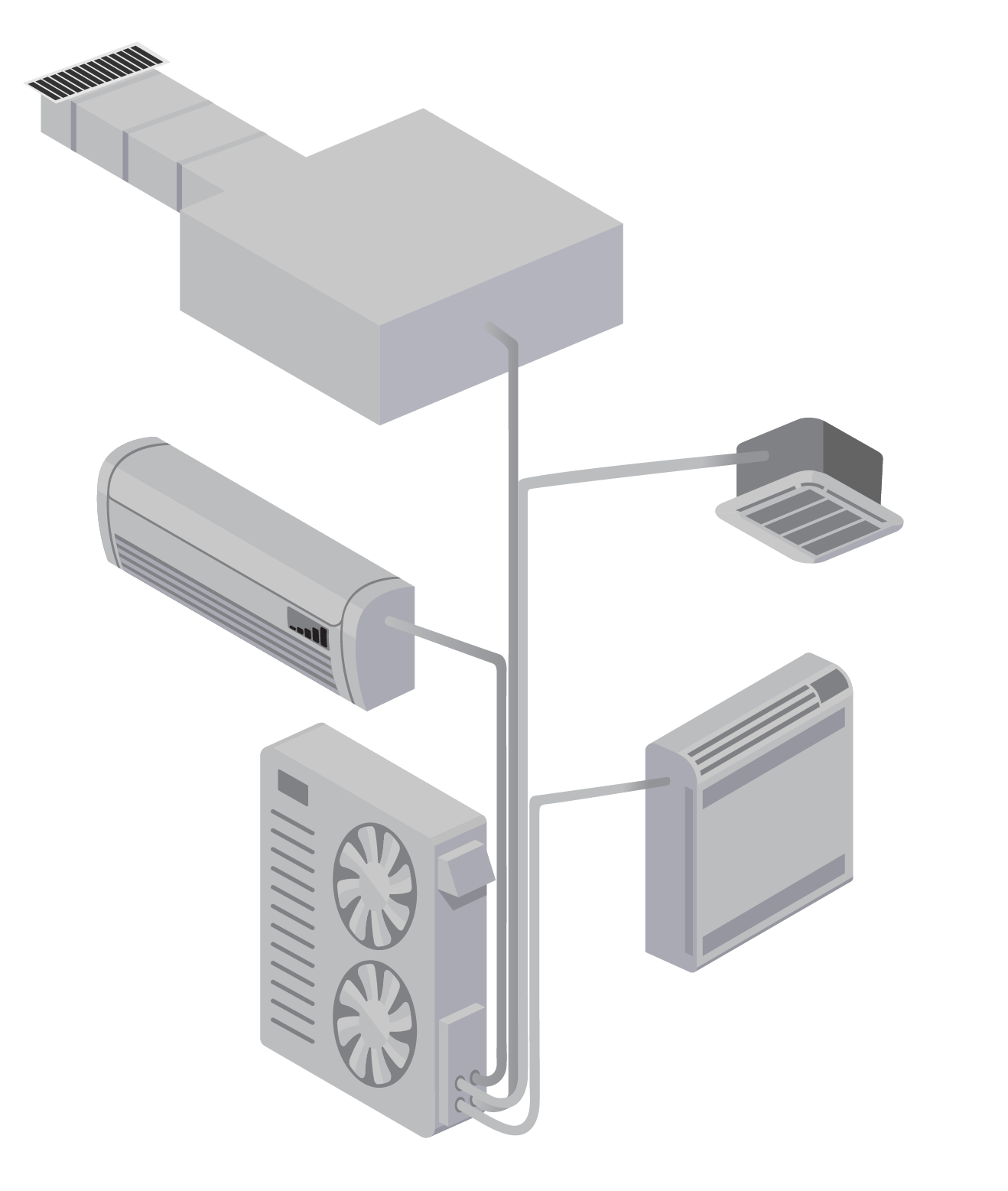 Multi-split
[Speaker Notes: Not exhaustive. There are also air-to-water heat pumps. Ground Source heat pumps.

This training focusses on systems in blue, not Package Terminal units or conventional systems.]
Heat Pump Efficiency Ratings Defined
[Speaker Notes: An HSPF rating allows for comparisons between the efficiency of equipment on an annualized basis, the rating may include operation of supplementary electric heat (more on that later).  Currently 8.2 is the minimum HSPF allowed to be sold by law.  In 2023, the HSPF minimum will increase to 8.8

A Coefficient of Performance rating indicates how efficiently the HP can pump heat.  For every single kW of electricity provided to a HP with a COP 2 provides 2 kW of heat. (Question for Participants: What’s the COP of electric resistance supplemental “strip” heat?

SEER is similar to HSPF, but a for cooling.]
Heat Pump Terms Defined
[Speaker Notes: The first five terms on this list are important for system sizing and design.  Review with participants (optional: Ask participants to identify the terms they use when designing a system)]
Customer Benefits from Heat Pumps
Cost savings or fuel cost stabilization
Adding cooling to spaces with heating only
Provide increased capacity or control with supplemental equipment
Avoiding risks from combustion heating
Interest in slowing climate change through electrification and efficiency improvements
Heat Pump Market Trends
National trend toward electrification
The electric grid is getting cleaner.
Switching from fossil fuels to electricity allows homes to lower climate and pollution impacts.
Efficiency
Heat pumps are significantly more efficient than fossil fuel systems.
Addition of air conditioning in cooler climates
Availability of cold climate heat pumps
Adding Heat Pumps to an HVAC Business Offering
Increased sales and maintenance opportunities for customers with heat pumps
Some customers will use dual systems or replace early, meaning more systems to install/maintain
Cold climate heat pumps make heat pump installation more feasible in the northern U.S.
Job Opportunities
Increased demand for heat pumps results in more HVAC jobs:
Sales
Design
Installation
Maintenance
Manufacturing
Heat Pump Certifications
Different levels of proficiency, based on NATE Certification:
HVAC Ready-to-Work
HVAC Support Technician
HVAC Core and Specialty
HVAC Senior Level Efficiency Analyst
Other organizations offer training or certification, including:
PHCC
NCCER
NYSERDA
BPI
AHRI
NEEP
[Speaker Notes: NATE: https://www.natex.org/site/1/Home
NEEP: https://neep.org/high-performance-air-source-heat-pumps/air-source-heat-pump-installer-and-consumer-resources
NYSERDA: https://www.nyserda.ny.gov/All-Programs/Clean-Energy-Workforce-Development/Clean-Energy-Training-Resources
AHRI: https://www.ahrinet.org/certification/ahri-certification-programs
BPI: https://dev-bpidev.pantheonsite.io/sites/default/files/Technical%20Standards%20for%20the%20Air%20Conditioning%20and%20Heat%20Pump%20Professional.pdf
PHCC: https://www.phccweb.org/wp-content/uploads/2021/08/HVAC-Courses-Syllabi.pdf]
ASHP Operating Costs
ASHP Operating Costs
ASHP Operating Costs
ASHP Operating Costs
ASHP Operating Costs
ASHP Operating Costs
Cost effectiveness varies with:
Climate: the HSPF value is for a standardized set of heating conditions. The actual heating efficiency will vary from region to region
Utility costs
ccASHPs
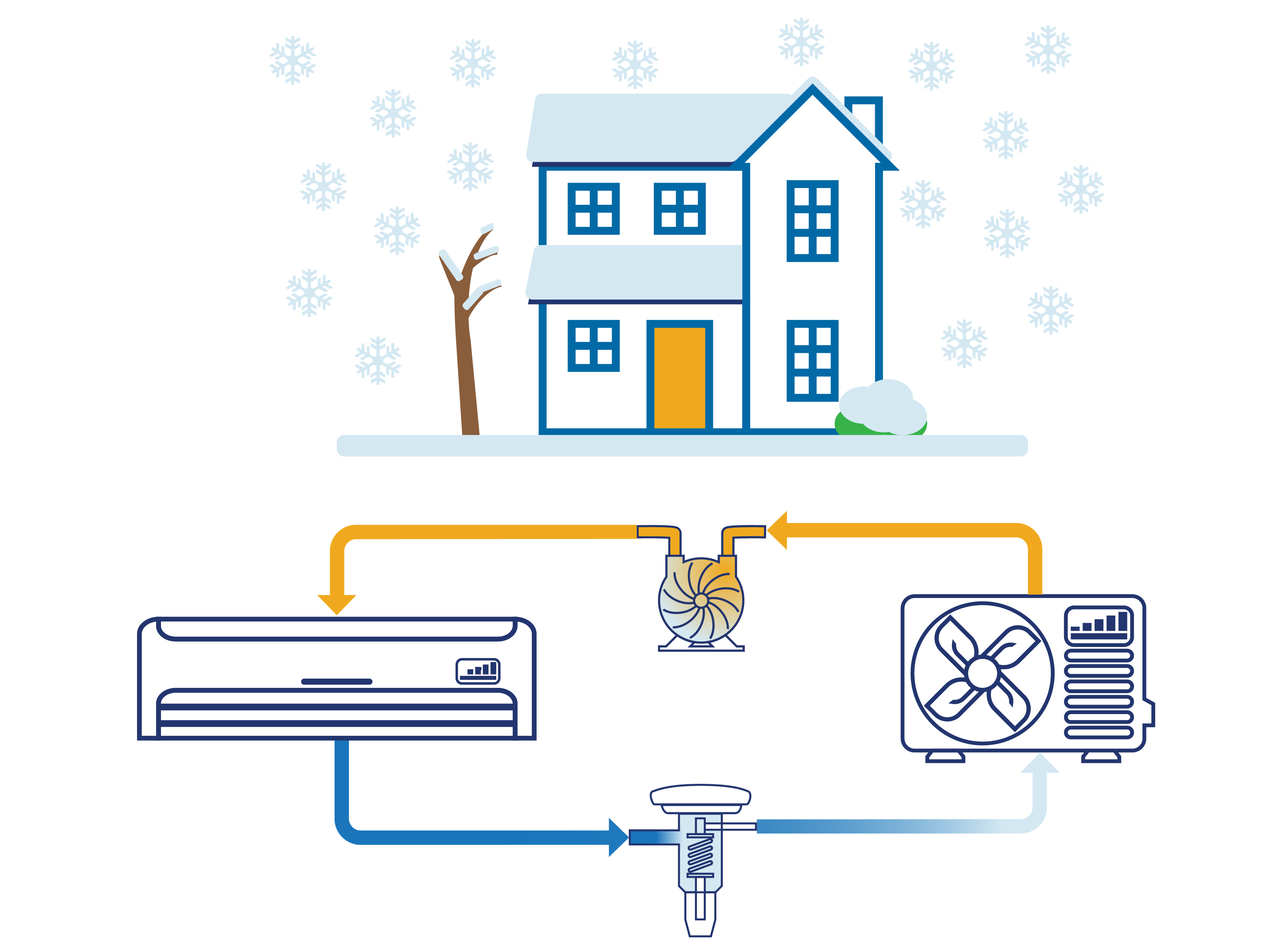 Specially tuned to do well in cold climates 

Meets efficiency and capacity criteria set forth by the Northeast Energy Efficiency Partnership (NEEP)

Improved components combine to provide variable speeds
Standard heat pumps are single-speed or two-speed only
Akin to a fixed speed bike vs. a 21-gear bike
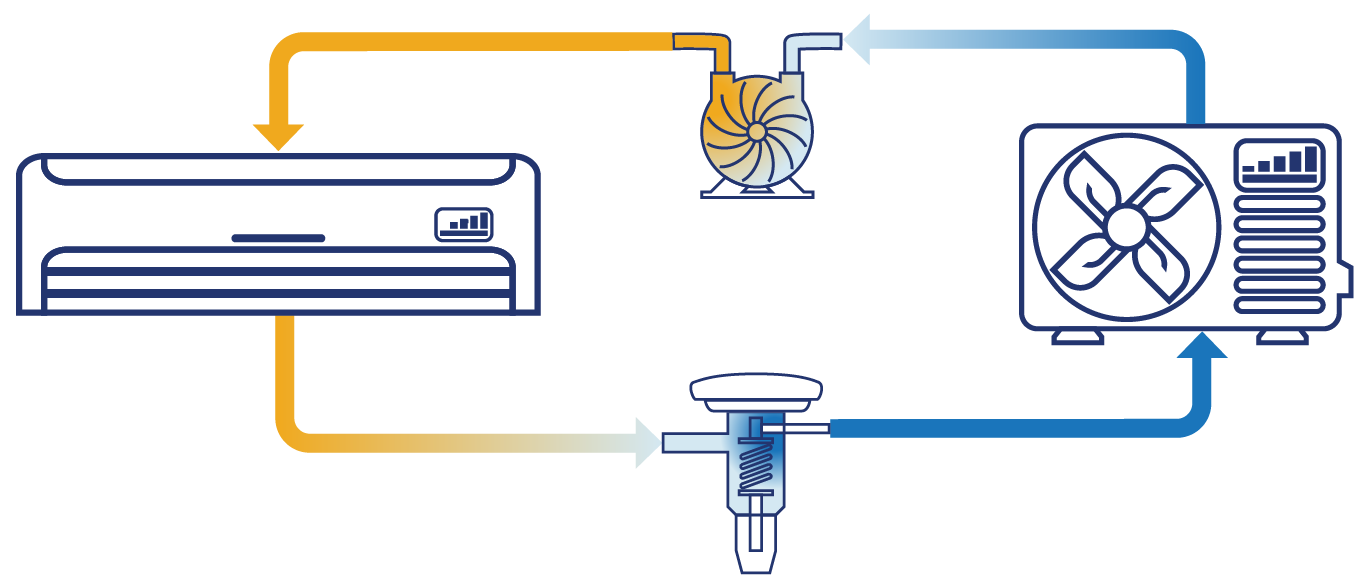 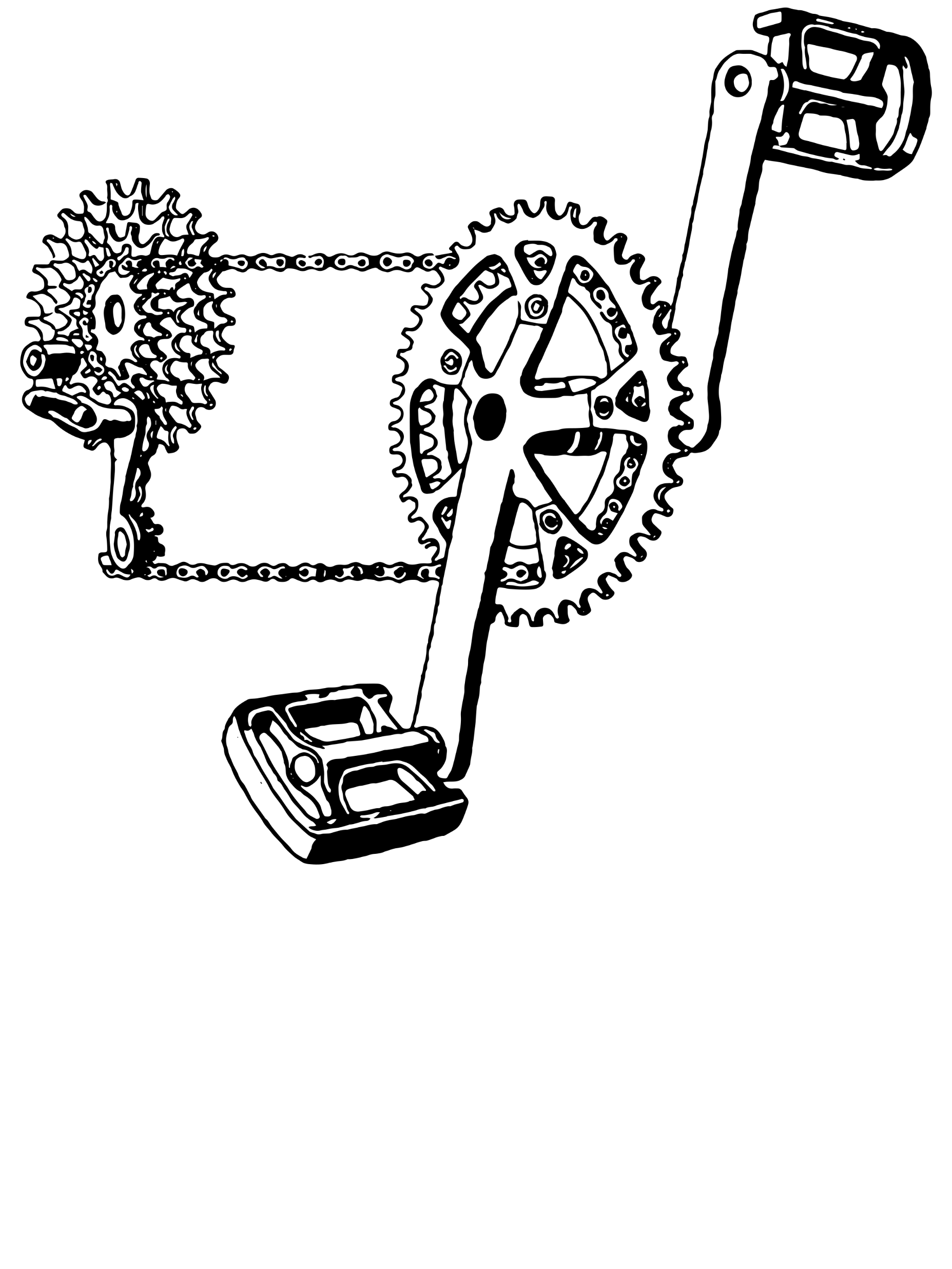 23
[Speaker Notes: The term ccASHP refers to products listed on the NEEP ccASHP products and specification list

ccASHPs are a subset of what are also called variable capacity heat pumps, extended capacity heat pumps, or inverter driven heat pumps. The key is multiple operating speeds that can be fine tuned to match the indoor heating and cooling needs during a range of outdoor temperature conditions, rather than just on vs. off. 
The same added capabilities that allow for improved heating performance on the coldest days extend its cooling performance on the hottest days.]
Heat Pump Components
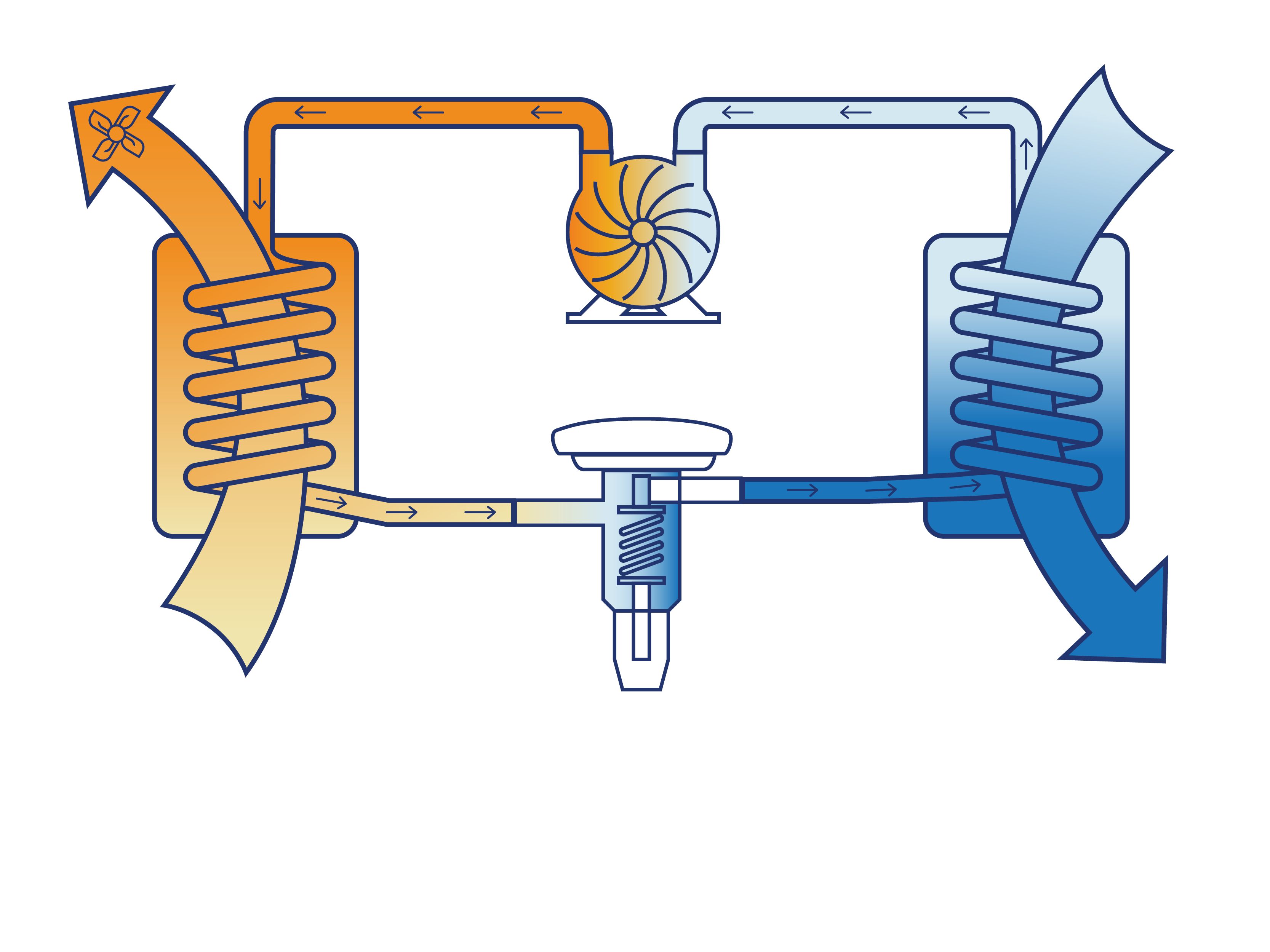 Compressor
Fan
1
Indoor Unit:
Condenser
Outdoor unit: Evaporator
Heat Source
Useful Heat
Outdoors
Indoors
2
Electronic Expansion Valve (EXV)
3
Heating Mode
24
[Speaker Notes: Reiterate the explanation of the Vapor Compression Cycle introduced on the prior slide
Pumped refrigerant
Pressurized (liquid) delivers heat 
Depressurized (gas) collects heat 
Restate that this is showing heating mode only. When the system is in cooling mode, the cycle essentially goes in the opposite direction, and the roles of the indoor and outdoor units (condenser and evaporator) swap. Systems change refrigerant direction using a “reversing valve” or by routing refrigerant through a manifold using, which is not shown. 

The evaporator: in heating mode this is the outdoor unit, where cool liquid refrigerant evaporates into warm gaseous refrigerant, pulling heat out of the air. In the summer, the indoor unit is the evaporator. Another way to think about it is that the evaporator is where the liquid refrigerant is expanded into a gas. 
The compressor: this compresses warm gaseous refrigerant into hot-gaseous refrigerant, to send to the condenser for release
The condenser: in heating mode this is the indoor unit, where hot-gaseous refrigerant condenses into warm liquid refrigerant inside the coil, releasing its heat in the process. In the summer, the outdoor unit is the condenser, releasing heat.
The fan: this blows air across the indoor unit’s heating coil, helping to release the heat (in winter) or pull the cool air (in summer). It’s how the energy is transferred from the unit itself into the house. The speed of airflow impacts that rate of energy transfer.  There is also a fan on the outdoor unit (not shown).
The expansion valve: Control logic electronically adjusts this valve to regulate the amount of refrigerant flowing through the loop overall. As warm-liquid refrigerant passes through it, it turns to cool-liquid due to lower pressures on the other side of the valve, and is now ready again to collect heat in the evaporator.  EXVs offer more precise control than Thermal Expansion Valves found in older equipment. 

Of all these items, 3 can be controlled dynamically to adjust heat transfer and energy use: Compressor, Fan, Expansion Valve (described on the next slide)]
VCHP Component Differences
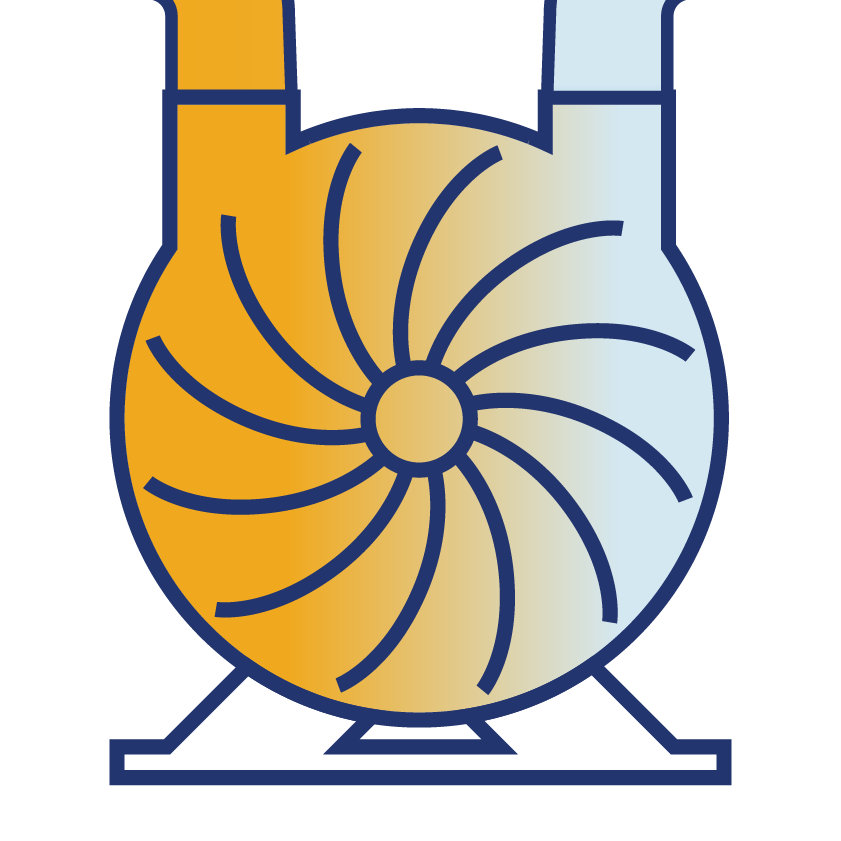 Compressor motor is inverter driven for multi-stage variance
Compressor
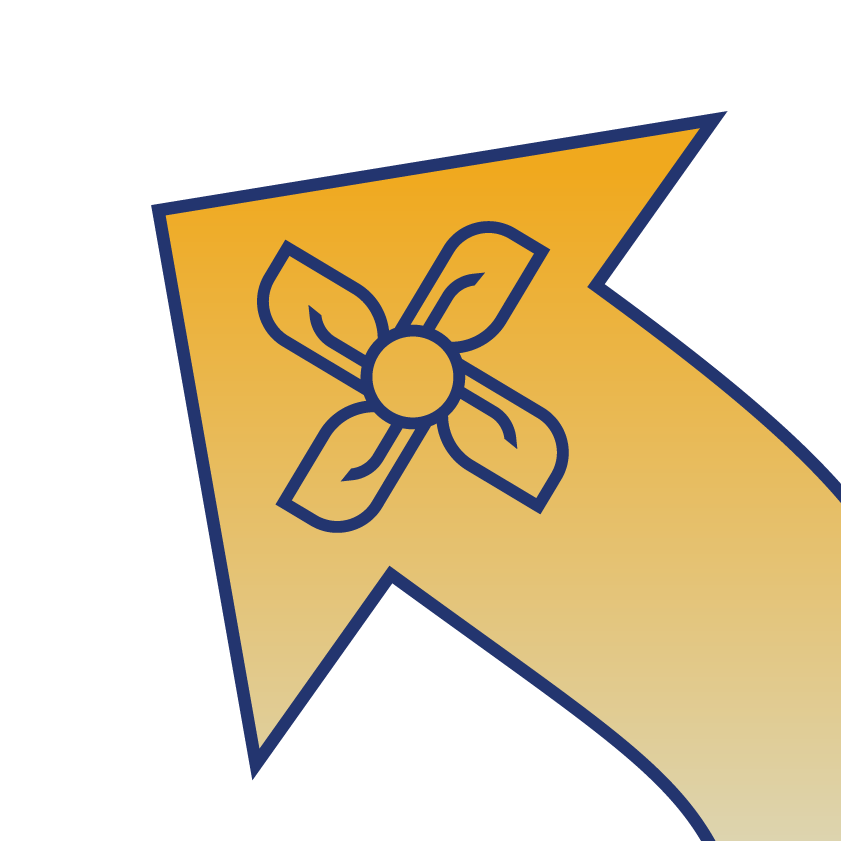 Fan is controlled by an electronically commutated motor for variable speeds
Fan
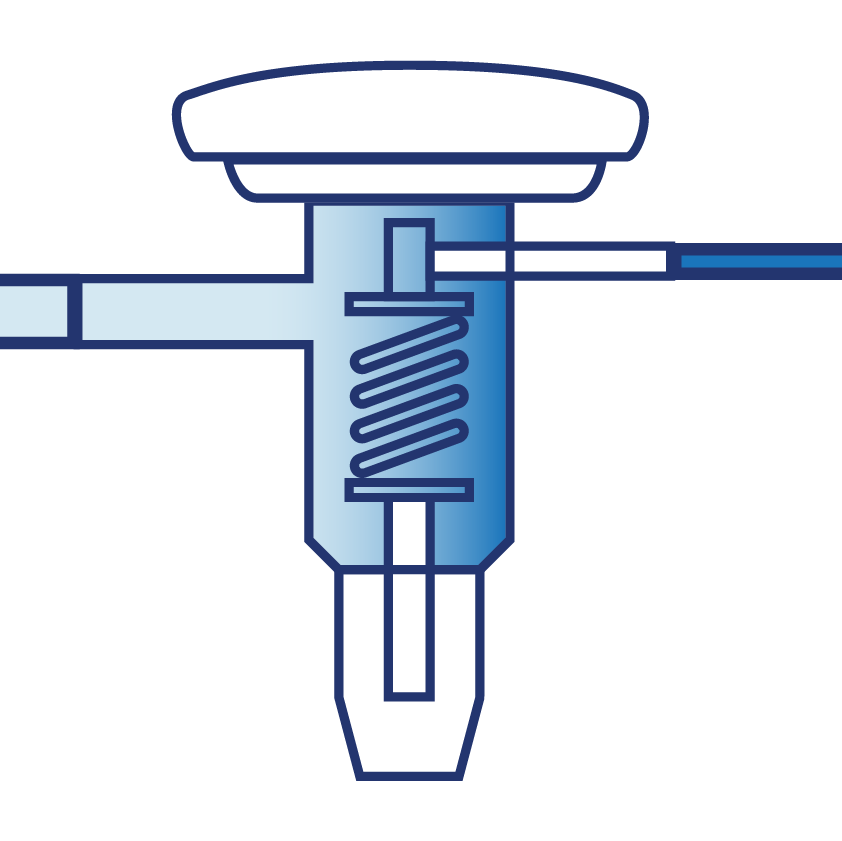 EXV controlled by an electromagnetic piston to vary the firing rate
Expansion Valve
25
[Speaker Notes: These three components are controlled by finely tuned control algorithms to adjust the flow of refrigerant and air to deliver the optimal amount of heat for the current need based on the current conditions. Depending on the manufacture  several different sensor and control strategies are used to inform the algorithms (e.g., outdoor temp, return air temp, coil temp, etc.), but they all serve the same purpose.]
How Modulation Helps - Control
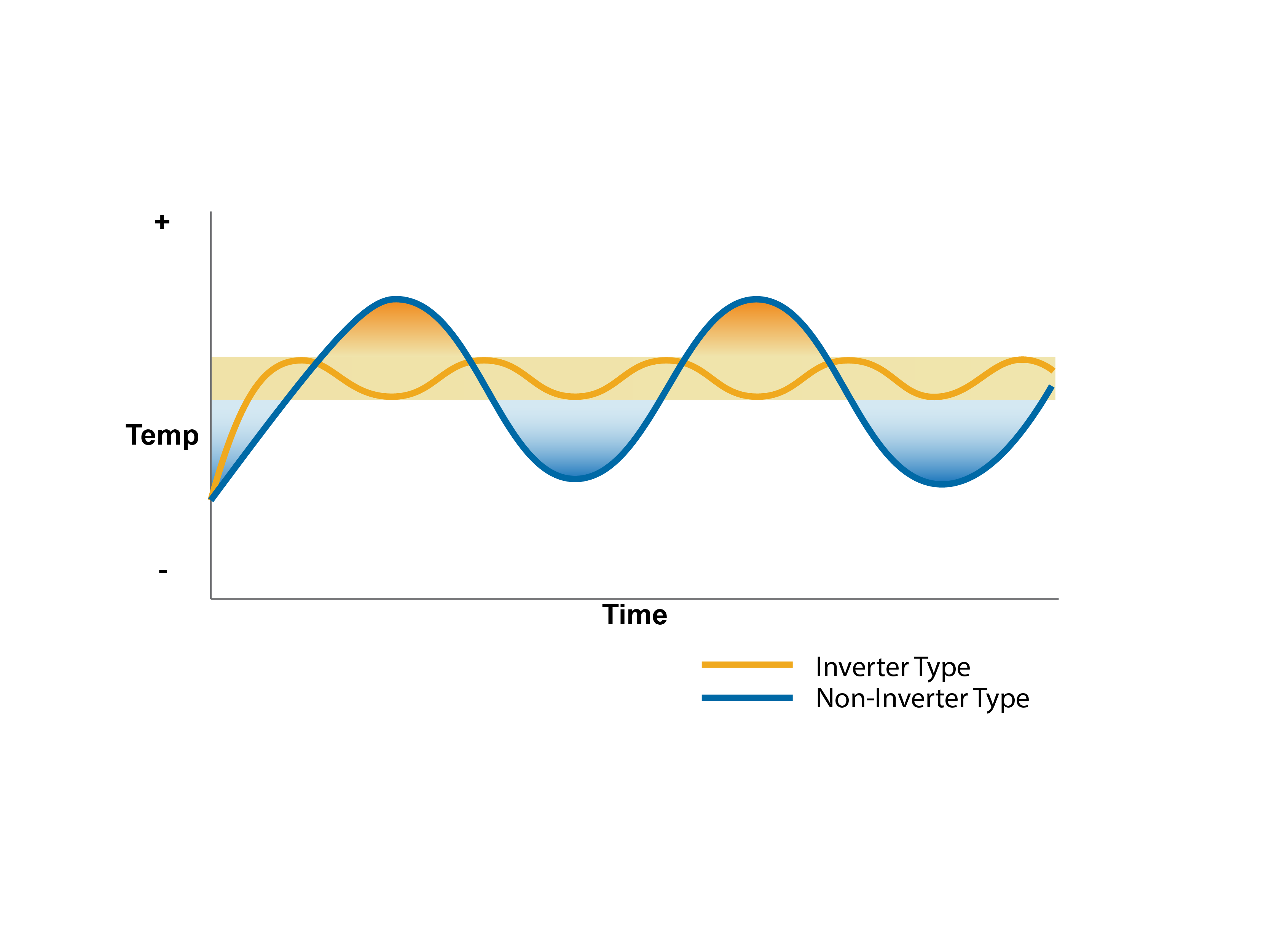 Recovery Speed
More control

Less waste

Improved comfort
26
[Speaker Notes: Inverter type – quicker recovery, tighter control
Non-inverter type, one-mode of on. Slower recovery, and overshooting t-stat normal

From admin version:
Variable capacity heat pumps have multiple speeds and can modulate. They have a high-gear for faster recovery speed (though frequent use of that speed is inefficient), and lower gears for steady operation and tighter control.

Non-VCHPs typically have only 1 or 2 speeds. This means slower recovery, and often overshooting the thermostat signal. It is like a teenager learning to drive and toggling between slamming the gas pedal and slamming the breaks.]
How Modulation Helps – Capacity
Traditional heat pumps cannot perform at low temperatures and therefore require supplemental heat
Cold climate heat pumps require less supplemental heat
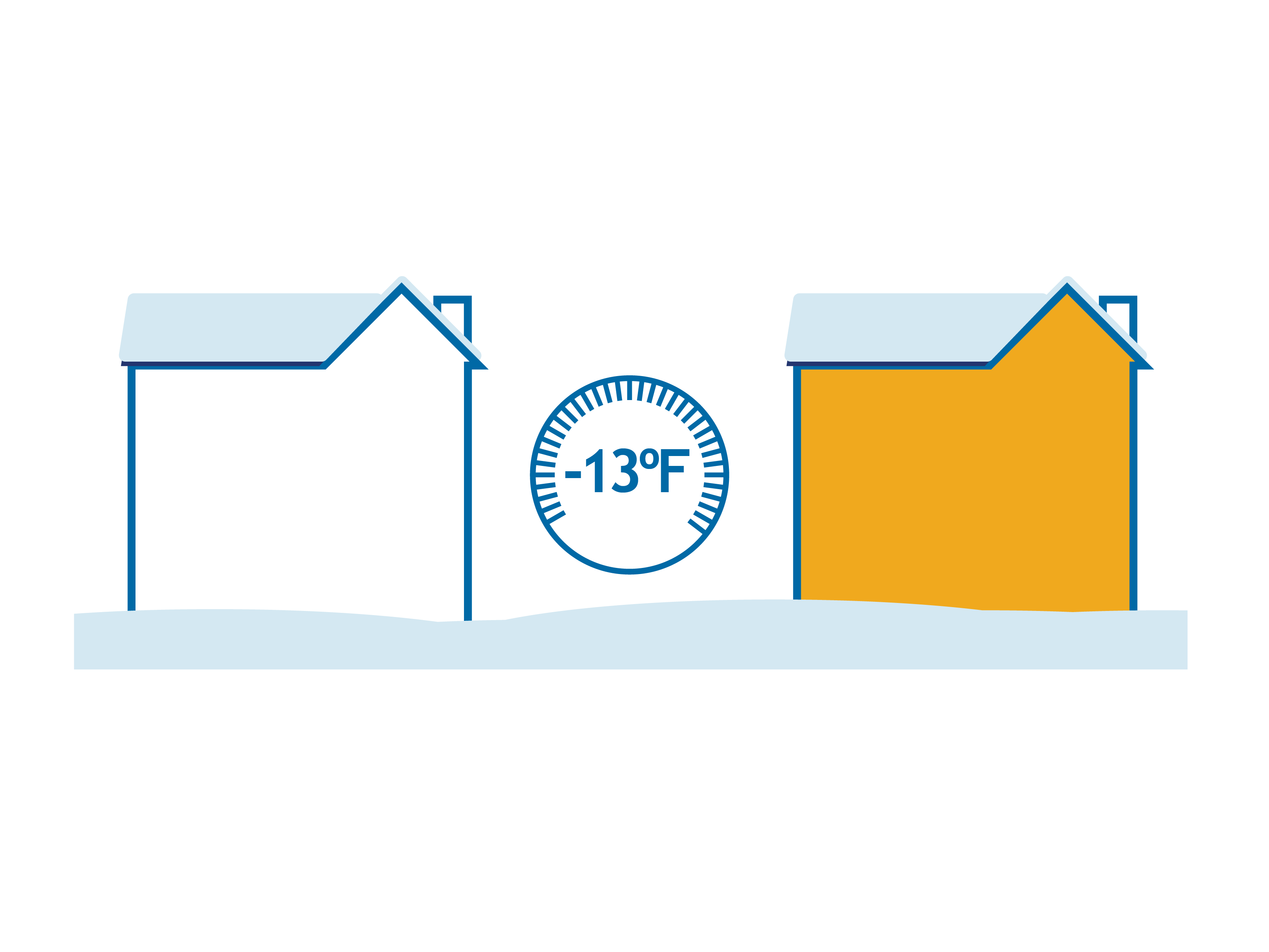 Conventional Heat Pump
Cold ClimateHeat Pump
0%
72%
Capacity
Capacity
27
[Speaker Notes: Cold climate heat pumps adjust the compressor speed and expansion valve settings leading to the right refrigerant pressure at the outdoor unit to still collect outdoor heat, even at extremely cold outdoor temperatures. The precise amount at any given temperature will differ model to model.  Compared to conventional equipment Cold climate heat pumps usually have larger indoor and outdoor coils.]
NEEP’s Cold Climate Specification
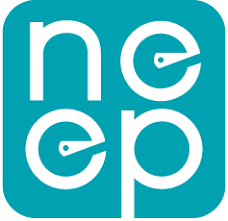 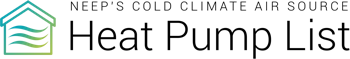 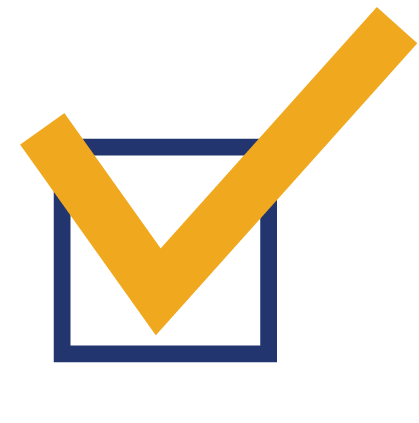 Variable capacity, residential-scale, air source heat pump. Ducted or ductless

High rated heating efficiency (≥ 9 HSPF ductless, ≥ 10 HSPF ducted)

High efficiency even at 5°F (COP ≥ 1.75)

Highly rated cooling efficiency 

Capacity and efficiency data reported at multiple operating conditions
Sets and periodically updates the standard
Maintains a qualifying product list
Publishes the resultant engineering data
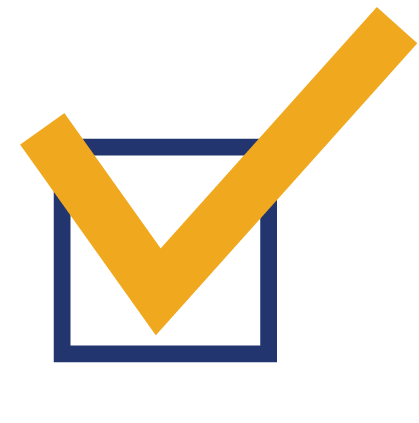 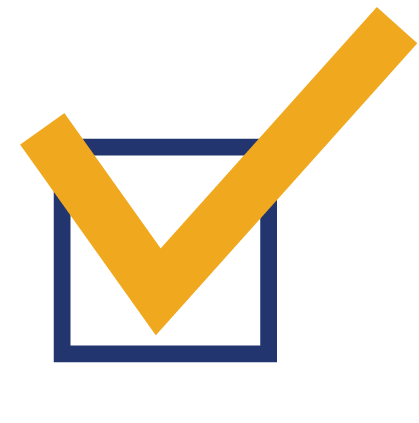 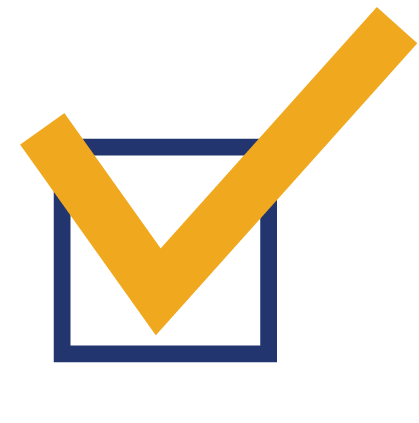 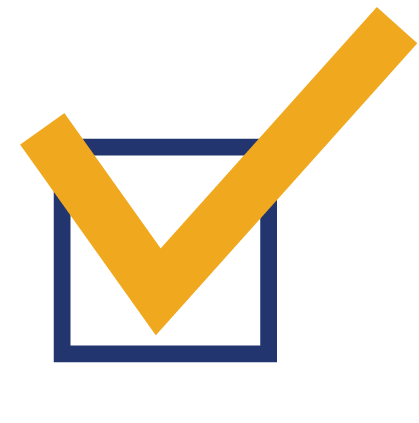 28
[Speaker Notes: Cold climate heat pumps are a subset of what are generically called a variable capacity heat pump, extended capacity heat pump, or inverter driven heat pump. The key is multiple operating speeds that can be fine tuned to match the indoor need and outdoor condition, rather than just on vs. off. 

The same added capabilities that allow for improved heating performance on the coldest days extend its cooling performance on the hottest days]
INTERACTION TIME! ASHP Function and Efficiency
Remote Delivery
Use polls to 1) name the parts of a heat pump and 2) ask which part of the heat pump does what
How does a heat pump achieve >100% efficiency?

In-person
Show parts of the heat pump and a list of functions – participants call out the match-ups like “The Price Is Right”
Participants call out how heat pumps achieve >100% efficiency
29
[Speaker Notes: Remember that efficiency in this context is delivered heat, divided by input energy. Since the delivered heat comes from the air, it is not breaking thermodynamics, as it is not converting the input energy to delivered heat.]
System Design Options and Considerations
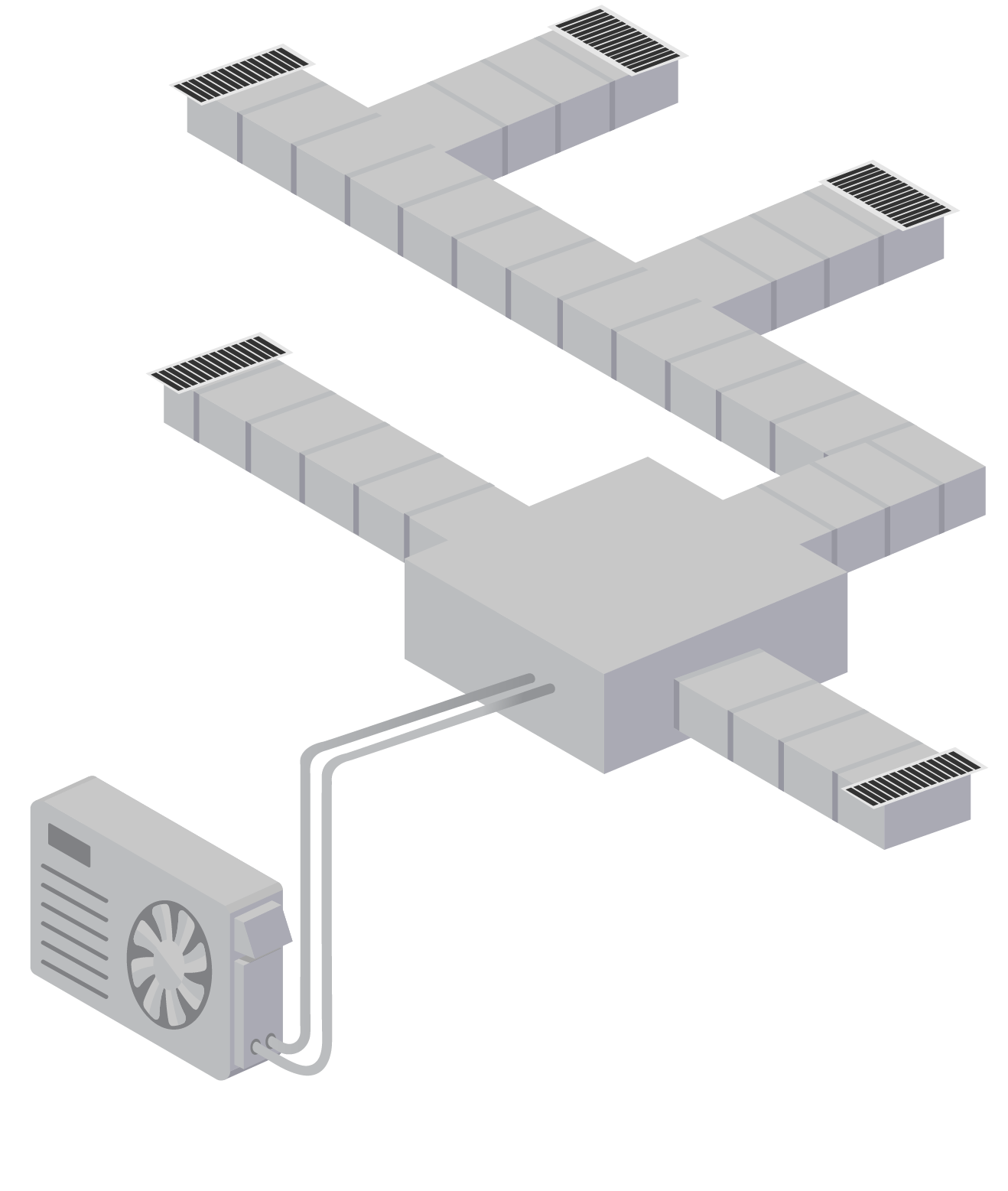 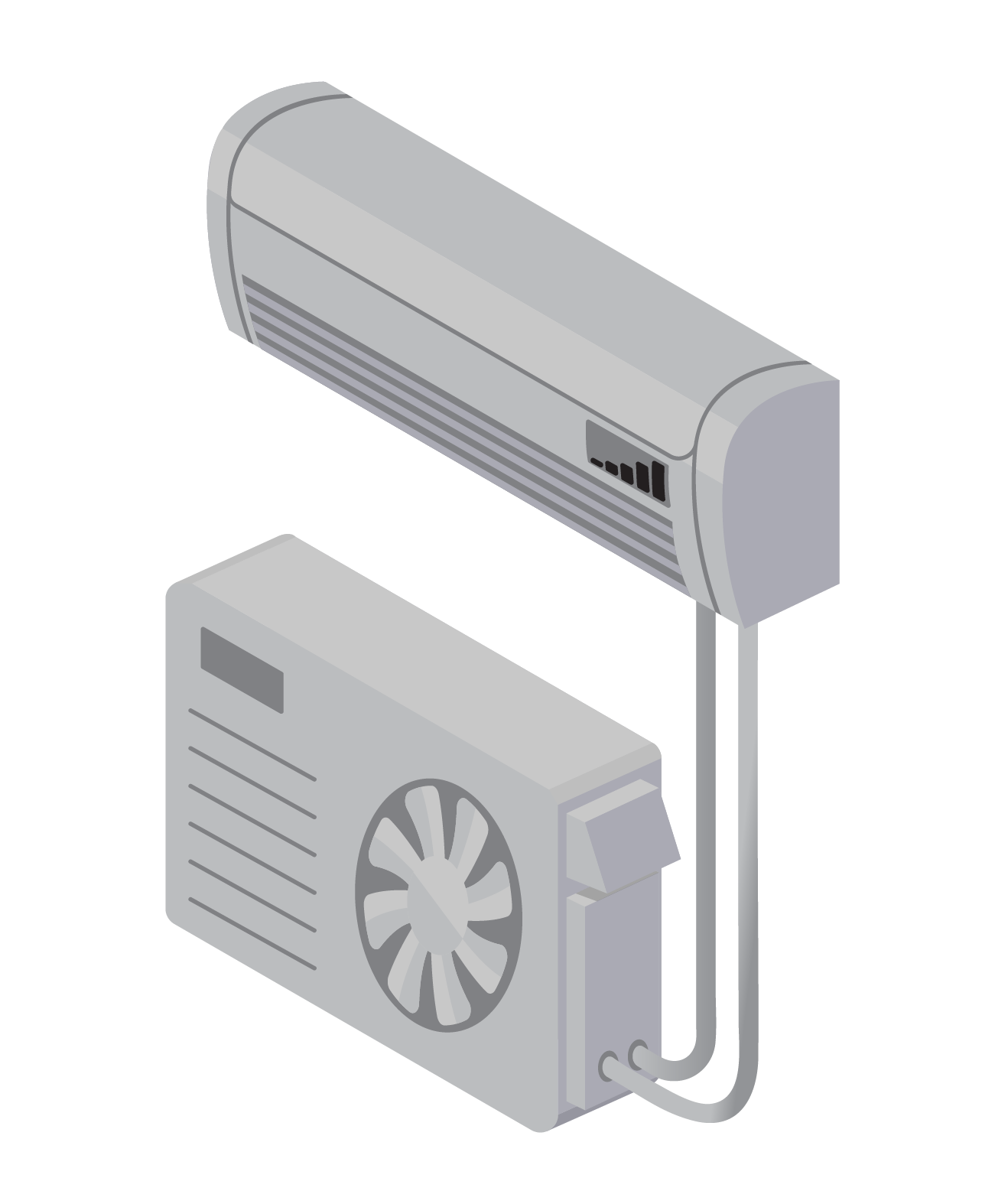 System Design OptionsLearning Outcomes
31
[Speaker Notes: Discuss why this is important to the audience. Cater to the specific audience’s roll and pre-knowledge.
Homeowner’s perspective
Contractor’s perspective

There are many ways, and many considerations in how to best distribute heat around the home. These decisions are the drivers for comfort and cost.]
Design Intention #1 Displacement vs. Replacement
Only heat a portion of the home
Only serve a portion of the load
Leave or create supplemental heat
Heat the entire home at full load
Backup is optional
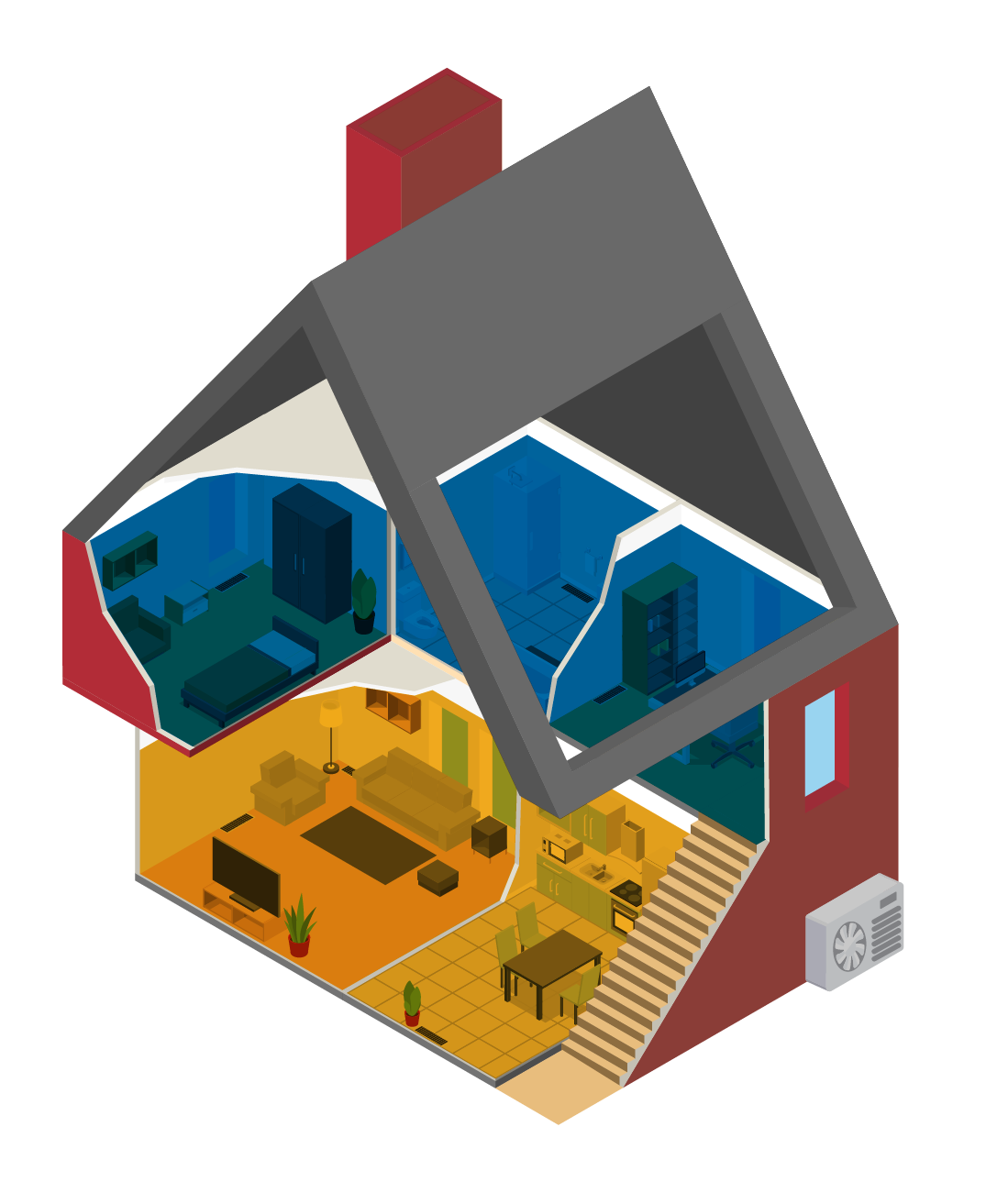 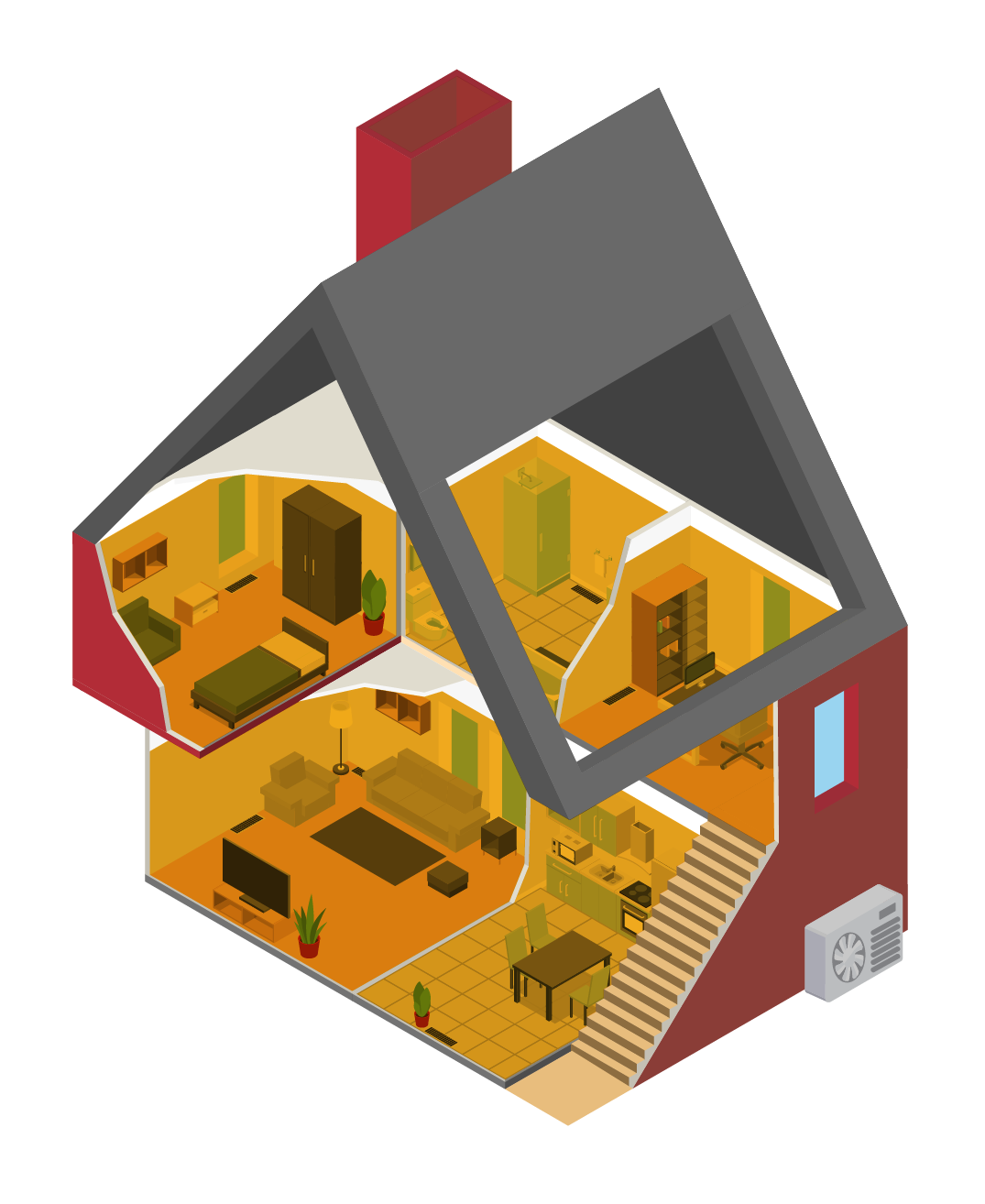 Displacement
(Partial Load)
Replacement
(Full Load)
32
[Speaker Notes: Displacement = Partial LoadReplacement = Full load]
Design Intention #2 Zonal vs. Whole Home
The home is split into zones, each with its own heating
Each zone has its own thermostat and controls
Best for larger homes
Best for complicated layout
One thermostat controls the entire home
Best for smaller homes of simple geometry 
Best with ducted systems
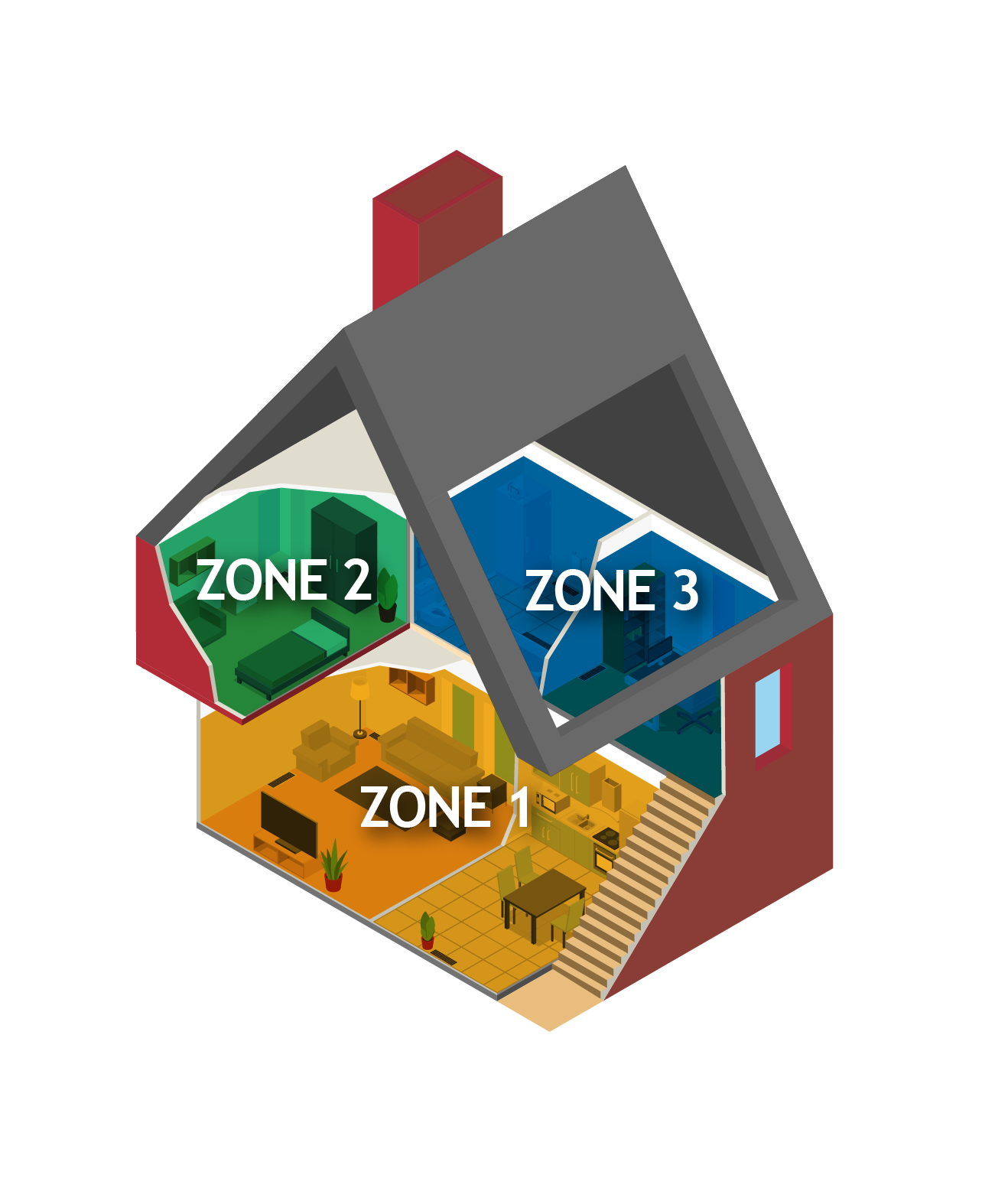 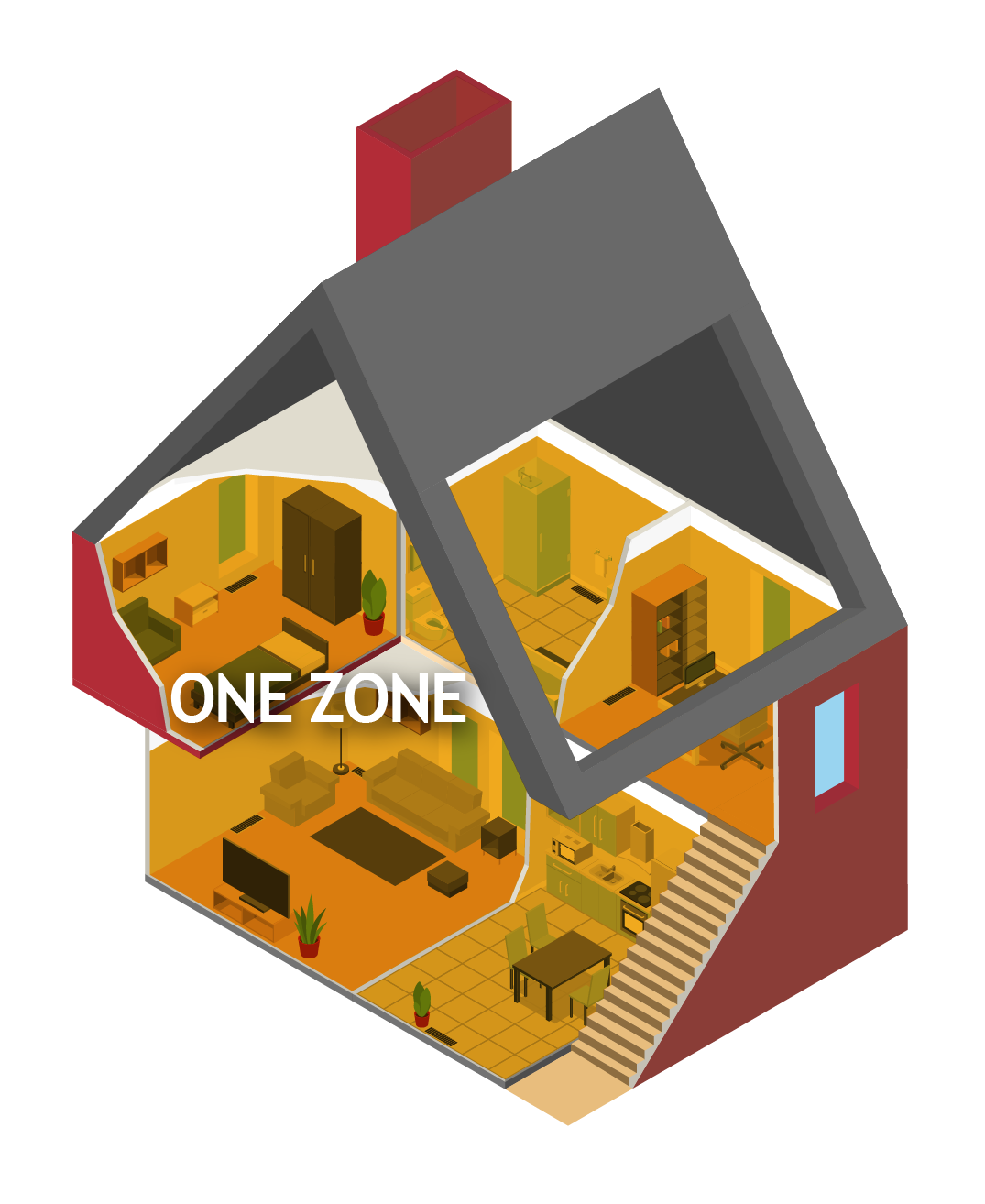 Zonal
Whole Home
33
Design OptionsDucted vs. Ductless
Heat is distributed to each room through ducts
Best for replacement/full load scenarios
Individual heat pump heads in strategic locations 
Best for displacement/partial load
Best in simple home layouts
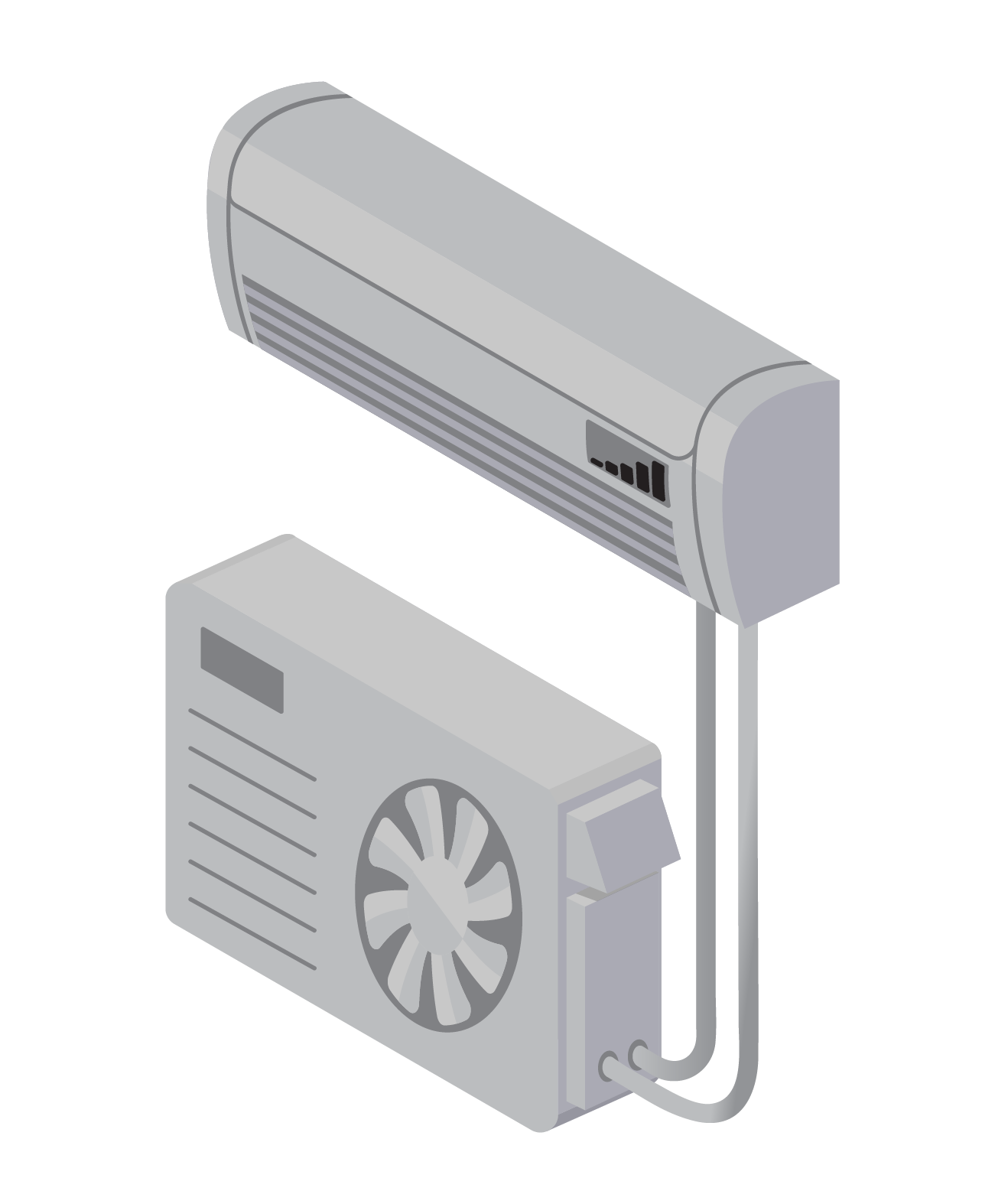 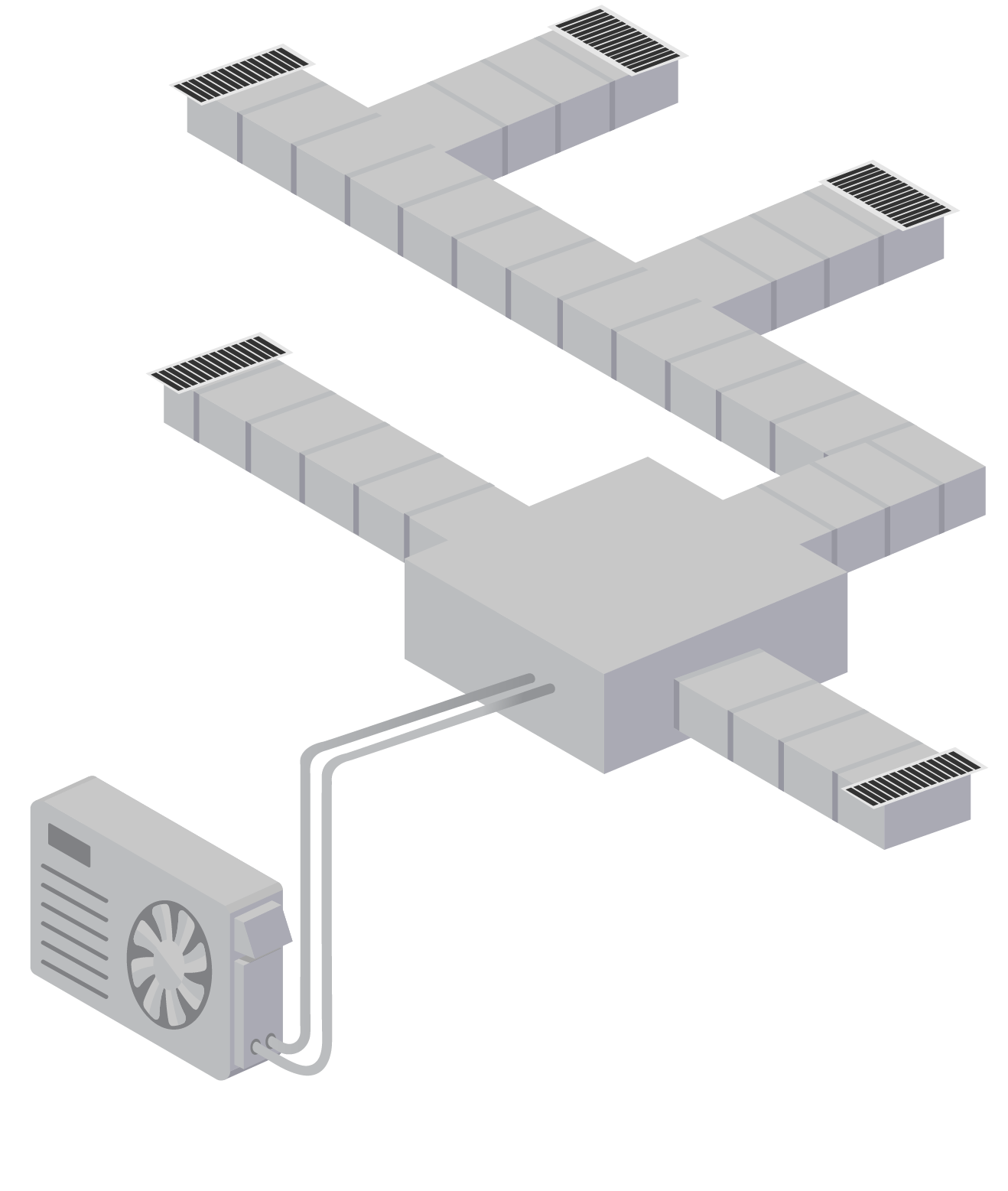 Ducted
Ductless
34
[Speaker Notes: Both can be zonal. Both can serve either replacement/full load or displacement/partial load. The home’s specific geometry and layout, plus the nature of existing systems in a retrofit will drive the decision.]
Ductless Design Options Mini-Split vs. Multi-Split
One head per outdoor unit
One thermostat 
Can install multiple mini-splits in a home
Multiple heads per outdoor unit
Each head is controlled by its own thermostat
Requires careful sizing and zonal considerations
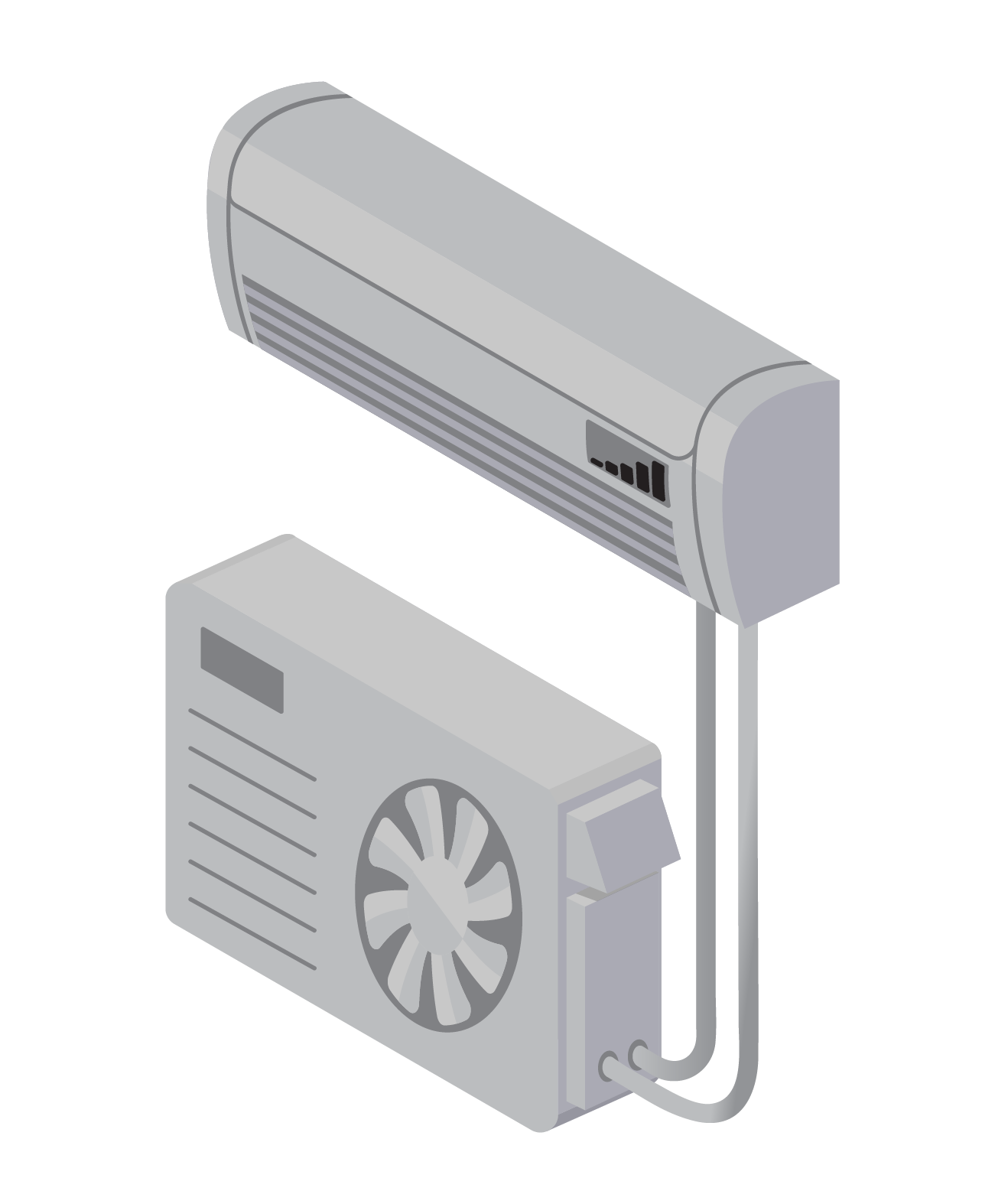 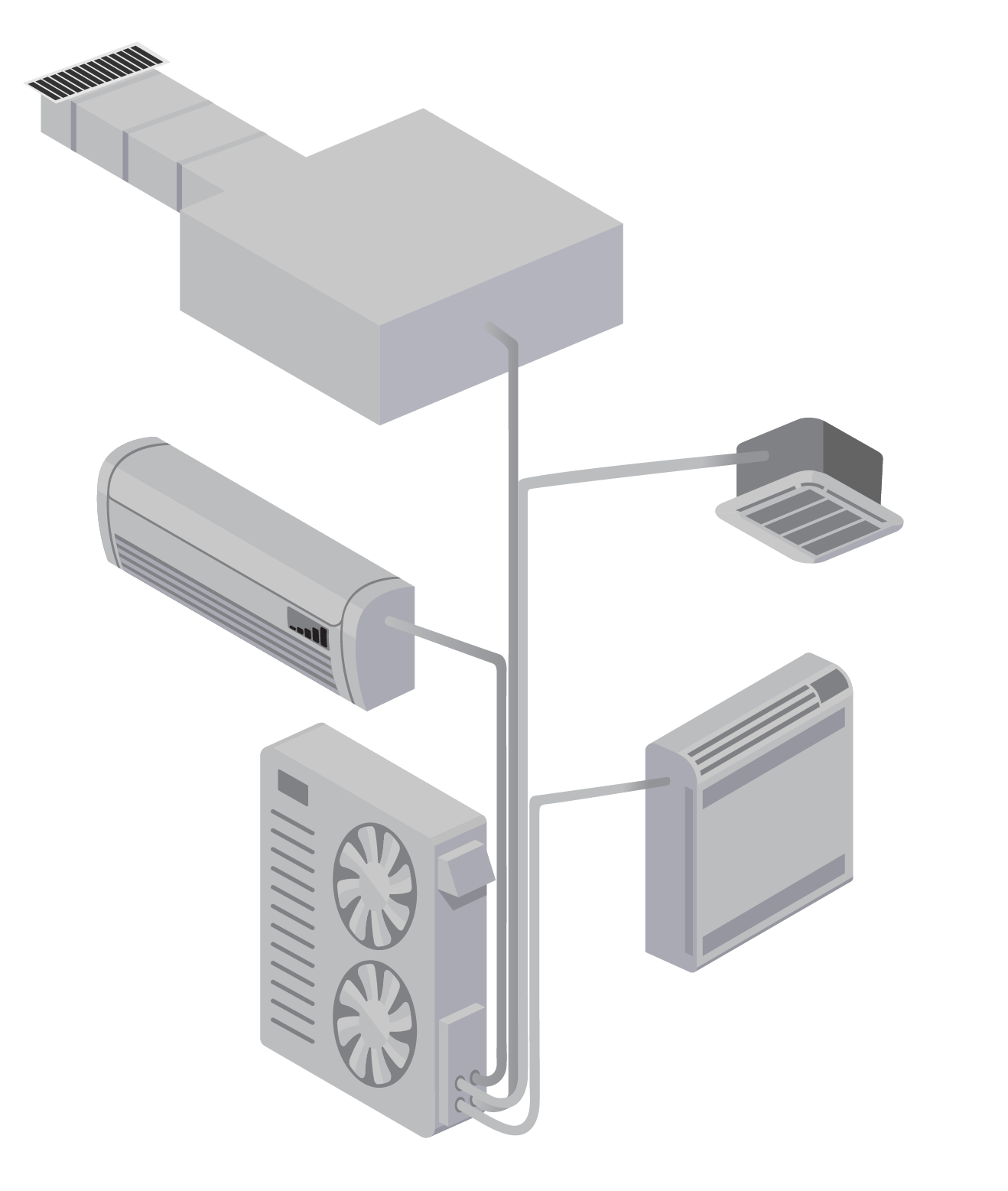 Mini-split
Multi-split
35
[Speaker Notes: Technically, a mini-split may have multiple indoor heads, but they are all controlled by a single thermostat.]
Other Design Options Compact Ducted and Combination
Short duct runs, 15 feet or less
Useful for closely located smaller rooms (bedrooms, office, etc.)
Minimizes pressure and thermal losses
Ducted in some zones, ductless in others
Example: 1st story vs. 2nd story
Example: Master suite vs. rest of house
Can improve load matching
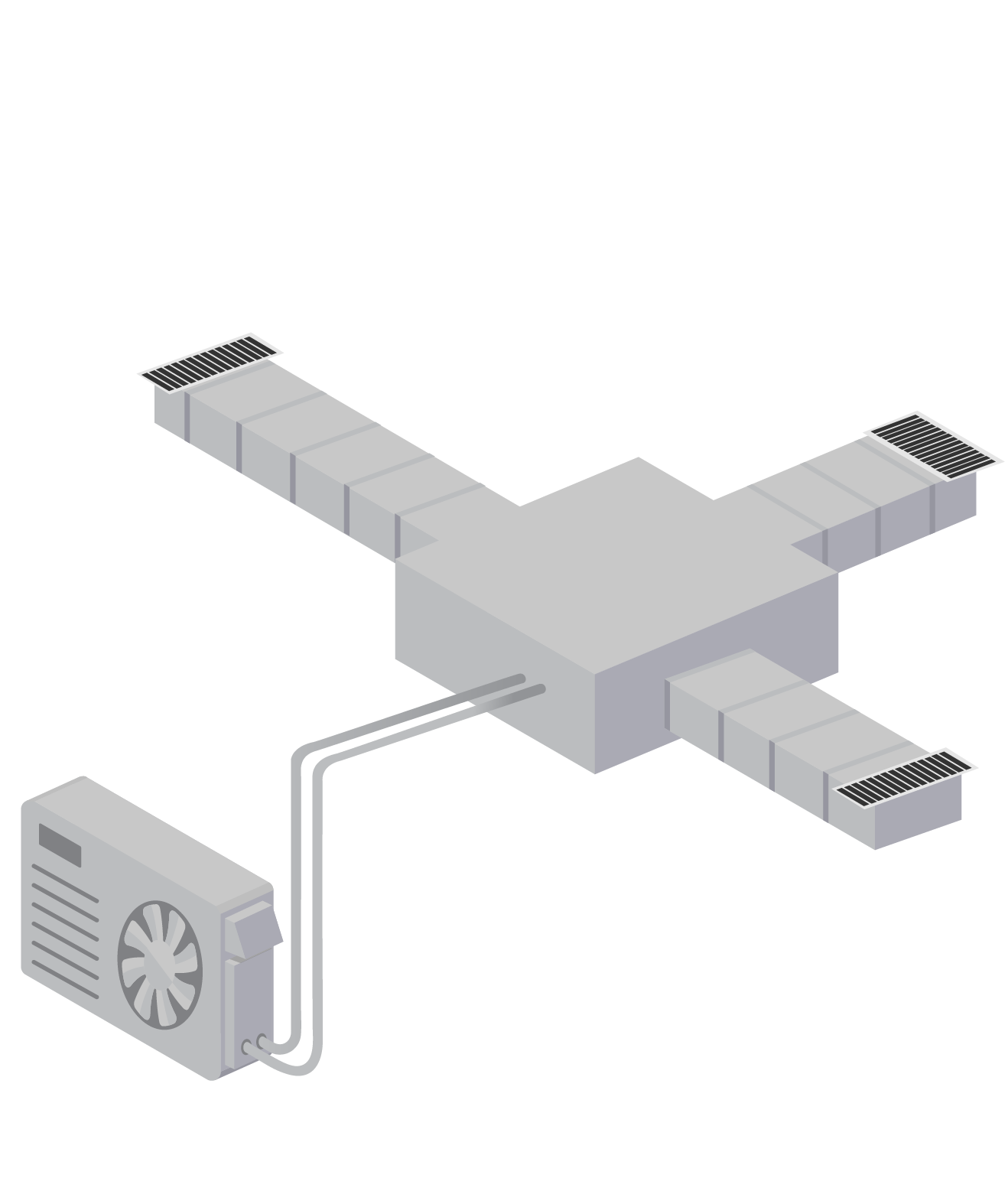 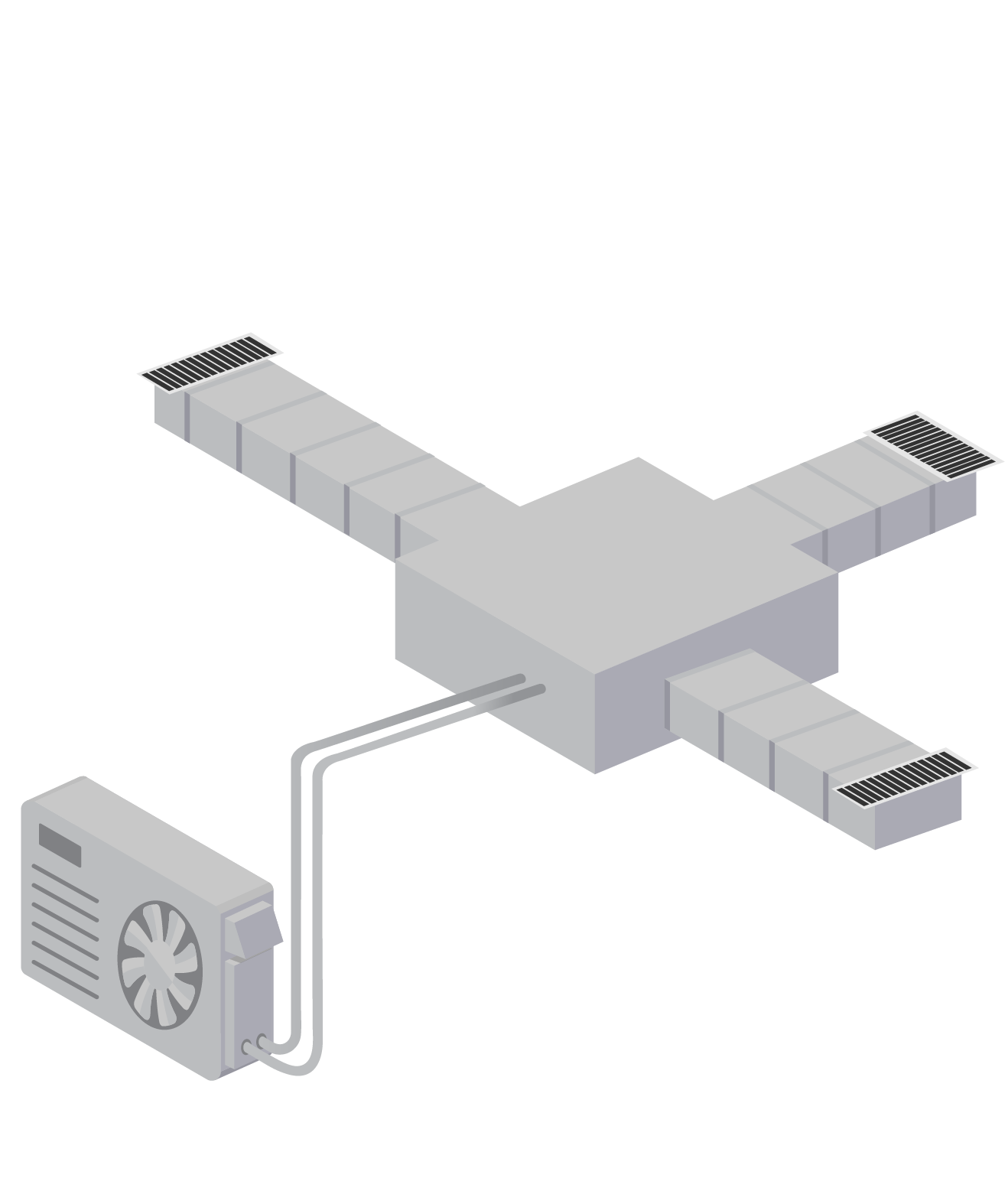 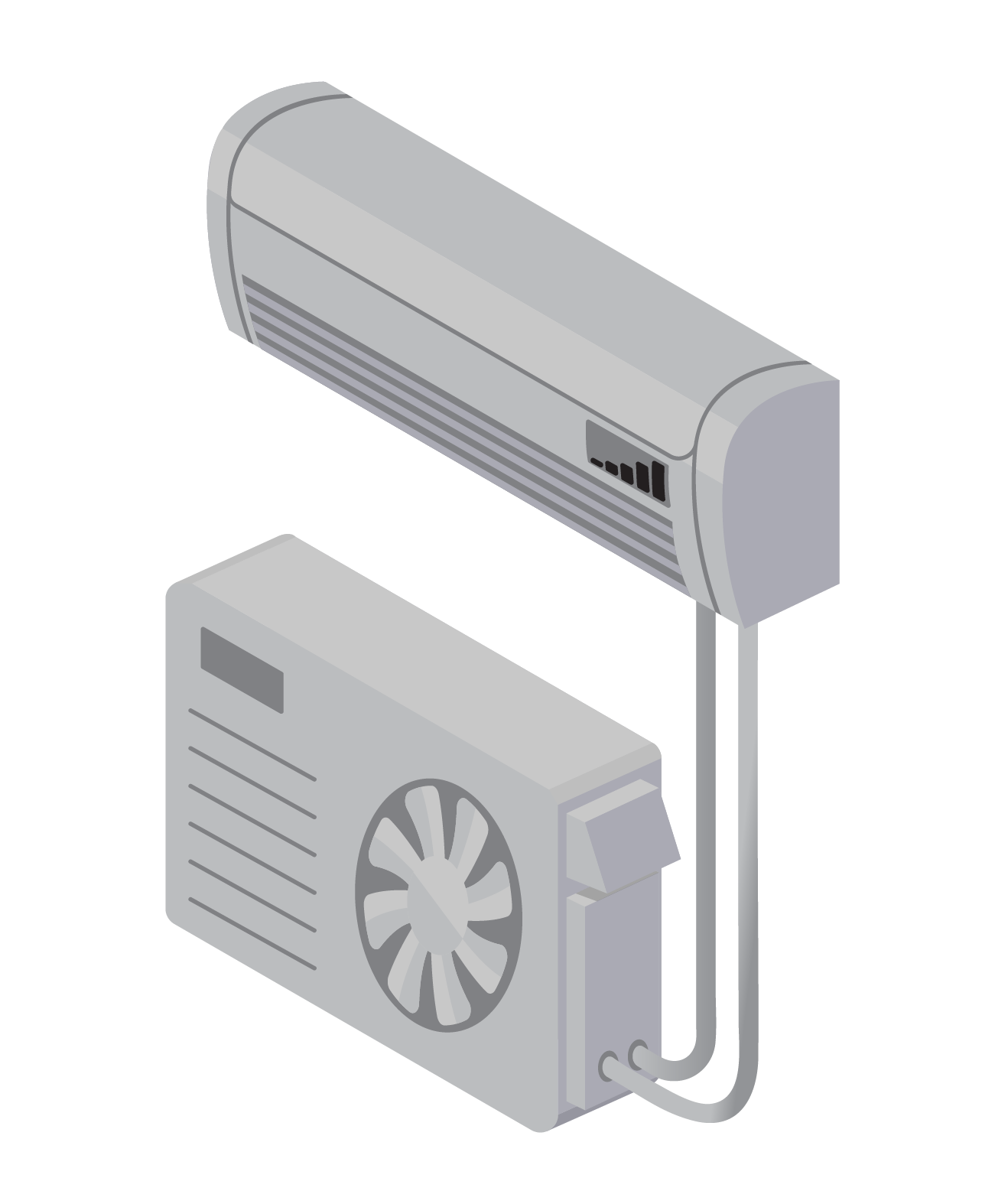 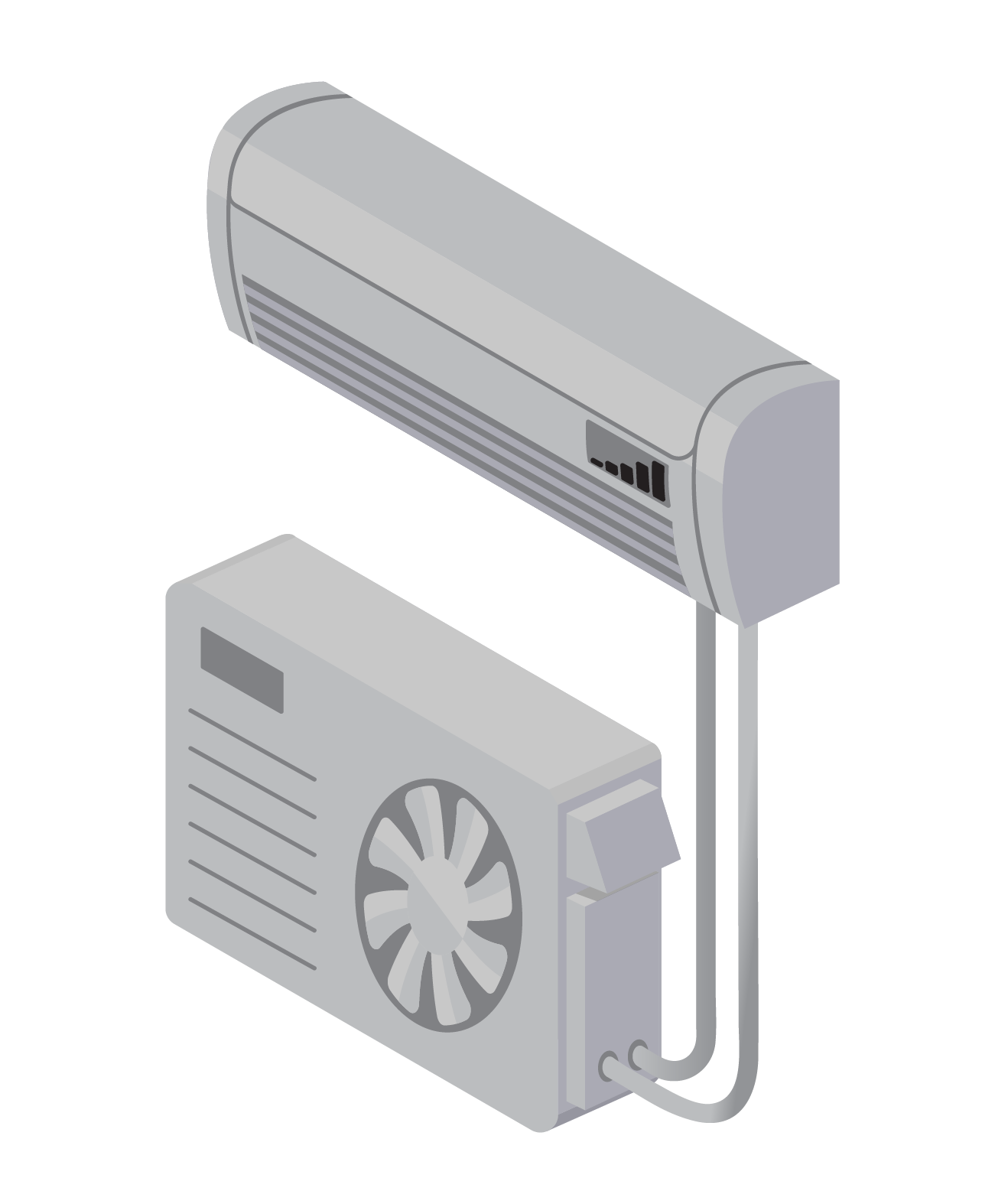 Combination
Compact Ducted
36
[Speaker Notes: Unlike traditional heating systems where you typically have one single large heating plant (furnace or boiler), whose heat is then distributed throughout the house in ducts or hydronic loops, heat pumps solutions can be very modular and creative. Customized to the space and need.]
Other Design Considerations Outdoor Unit
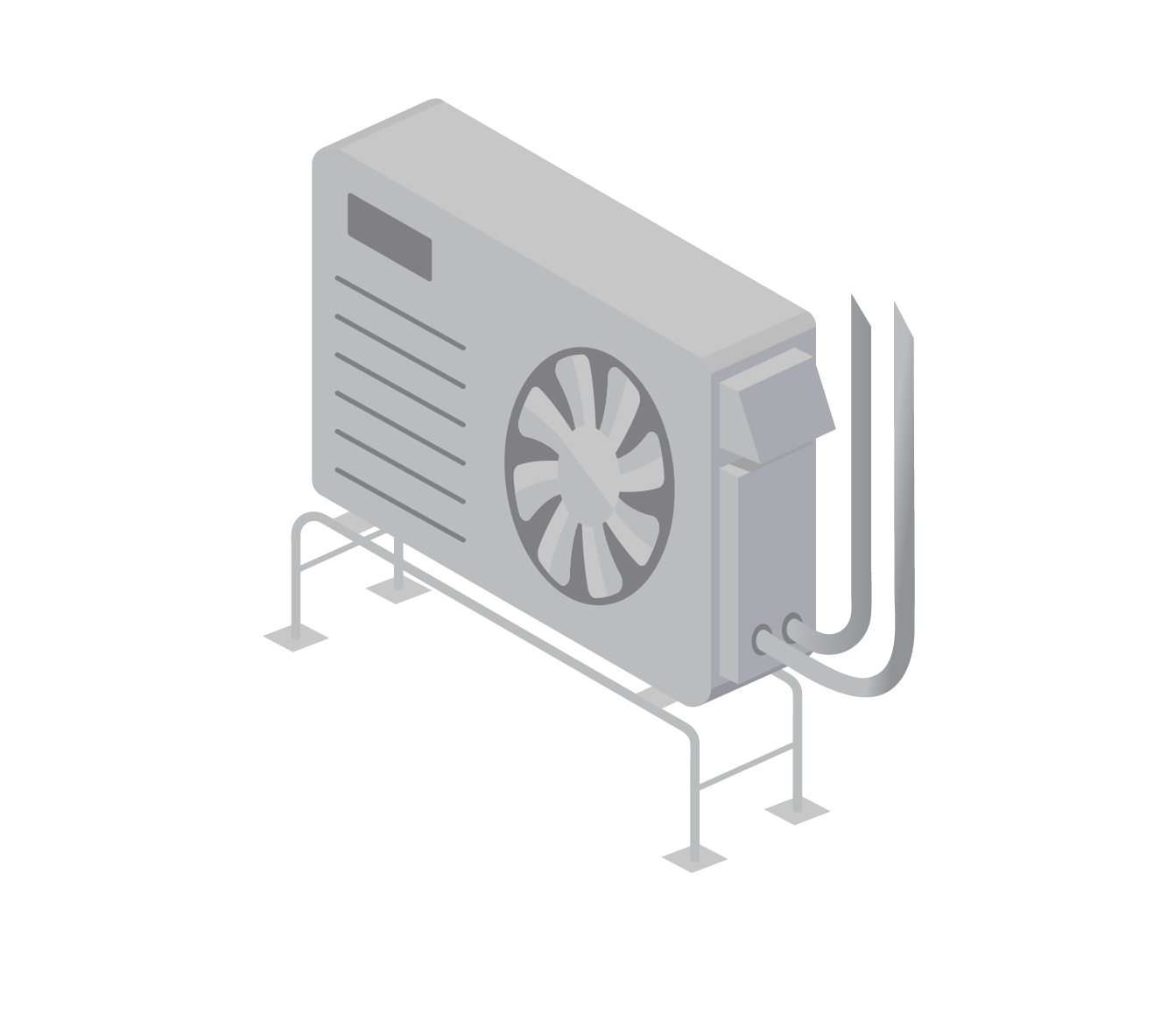 Snow protection—off the ground on risers (preferred) or wall-mounted 
Place on gable ends of the home to avoid roof dump
Wind protection—do not place in corners with wind-eddies
Condensate and defrost drain planning—ensure water has somewhere to drip that avoids freezing, walkways, and on top of other outdoor condensers
Lineset considerations:
Consult manufacturer guidance for correct lineset length, diameter, and unit height. 
Adjust refrigerant charge if needed.
Can the refrigerant line be kept short (≤ 25 feet, ideally)?
Noise/vibration concerns
Nuisance and animal protection
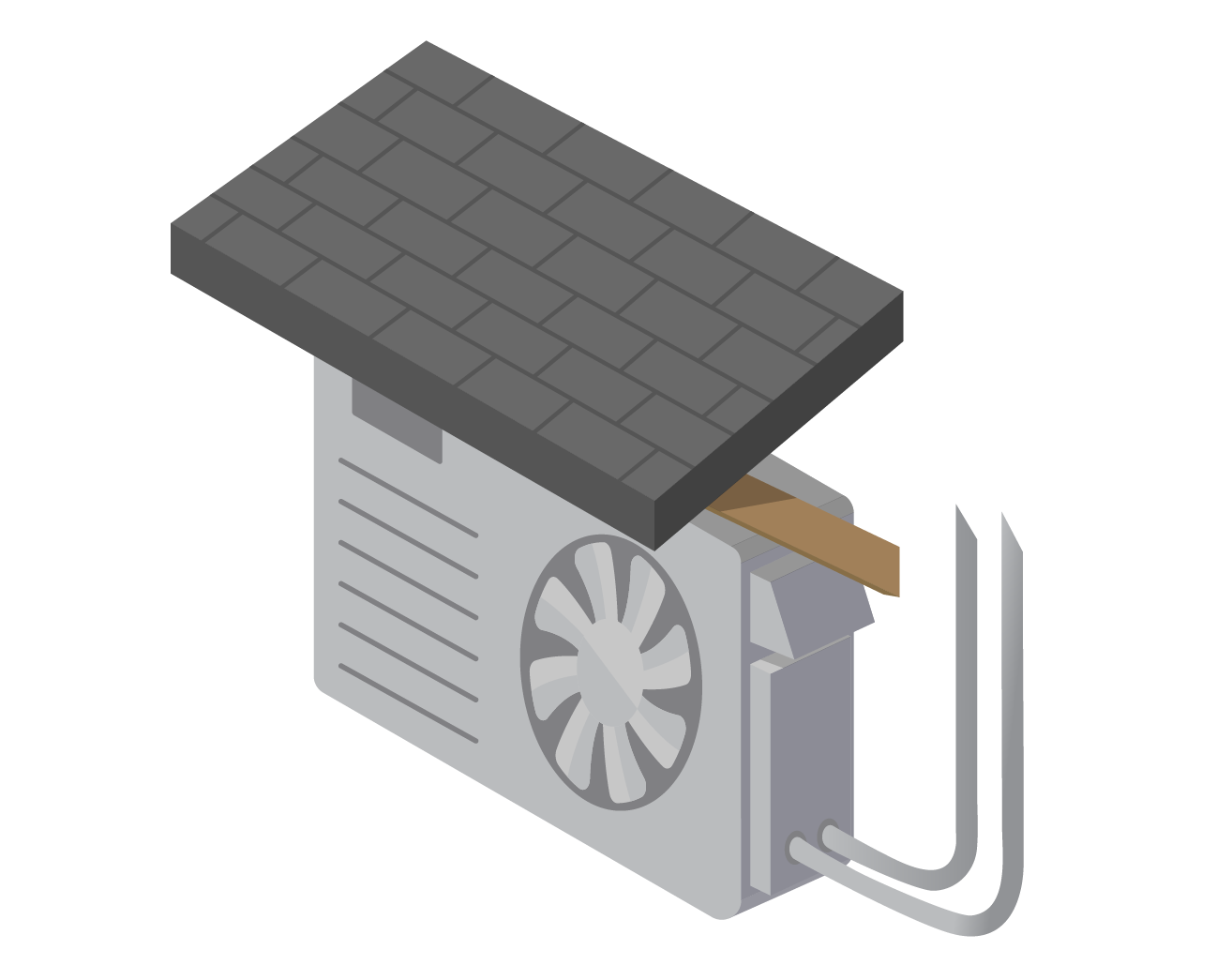 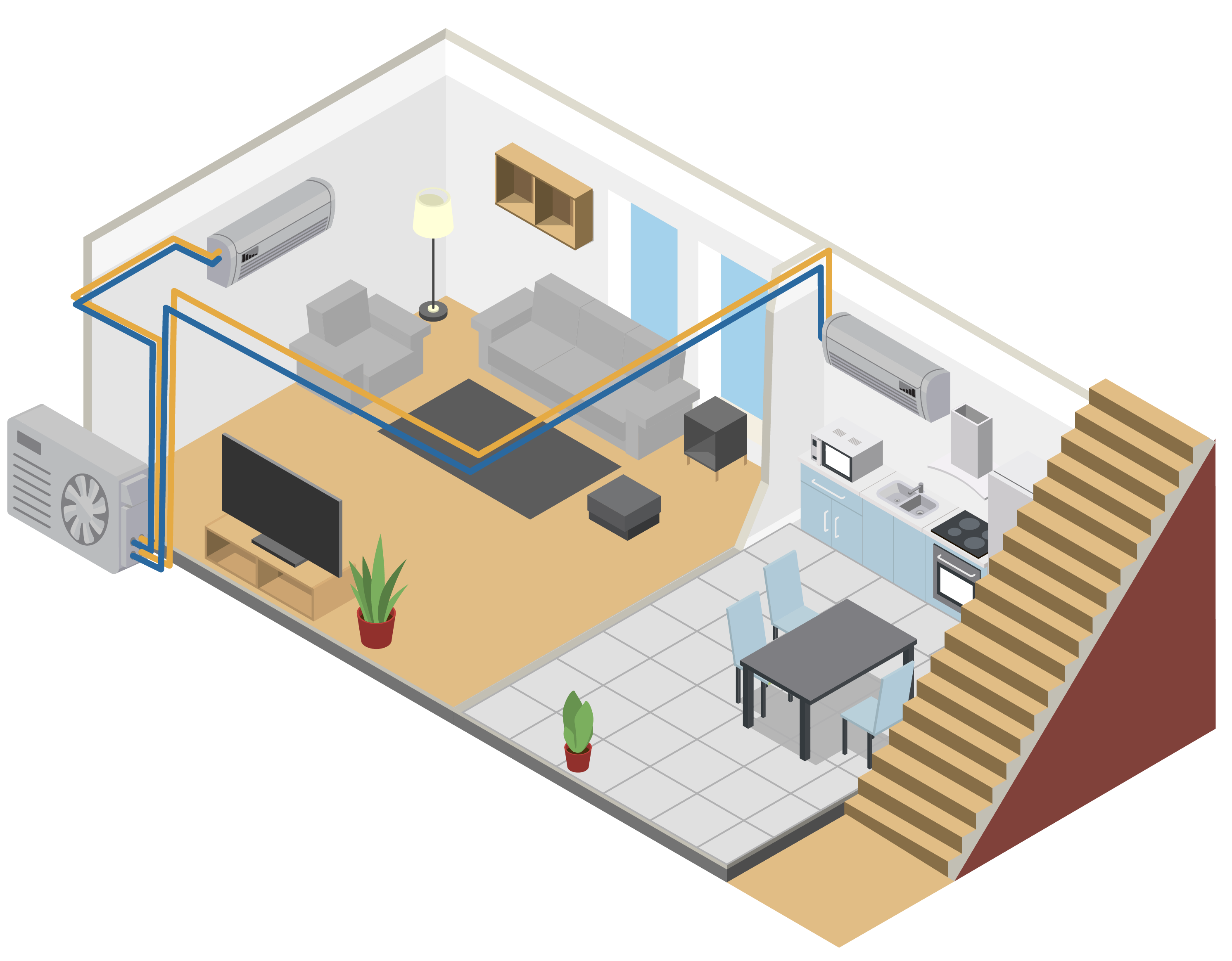 37
[Speaker Notes: Wall mount is less desirable due to noise/vibration issues. Risers is the better method.]
Other Design Considerations Backup vs. Supplemental Heat
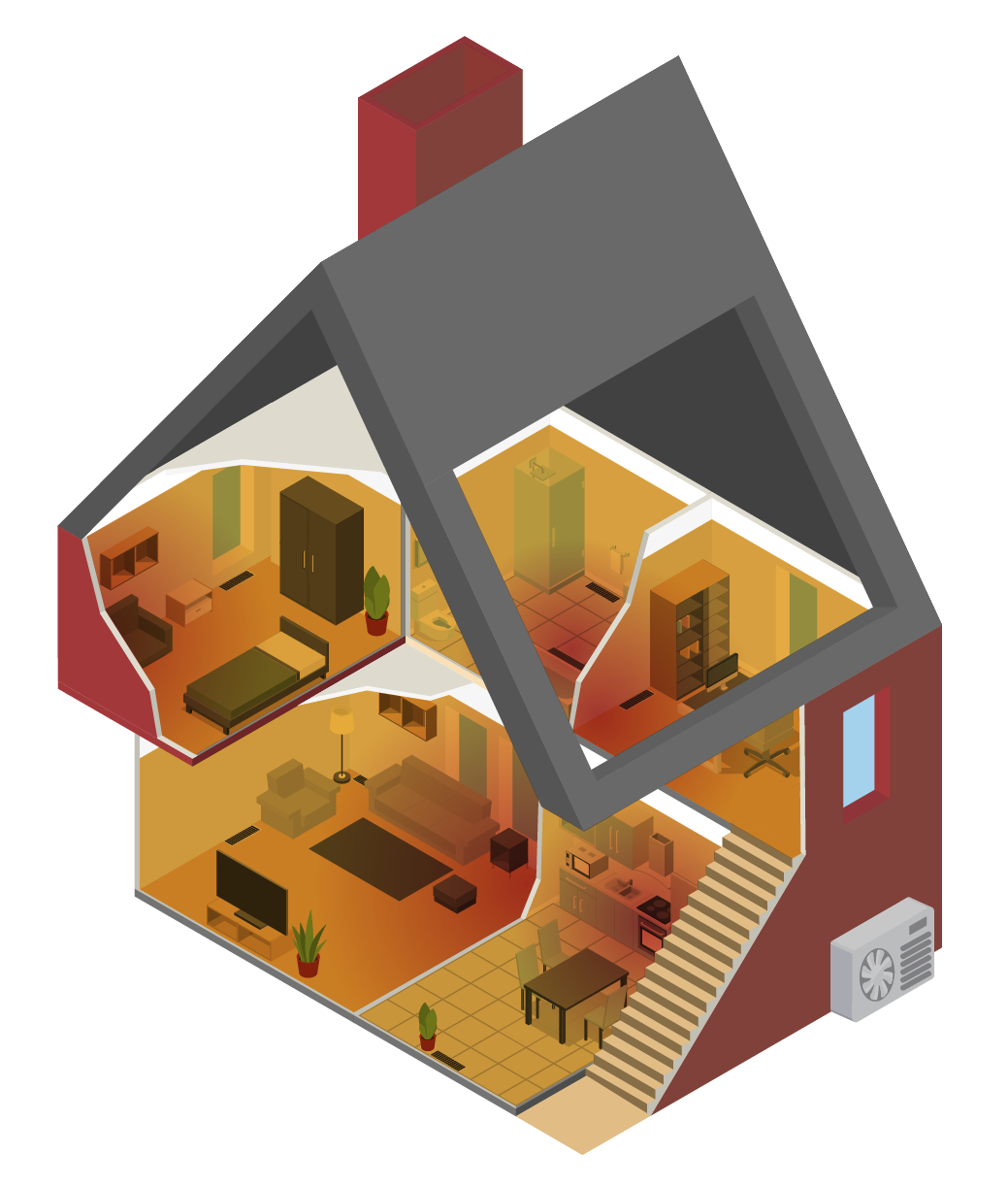 Backup 
Must cover nearly the whole home and the whole home’s load
Critical to include primary living area and water pipe locations
Can be gas, oil or electric resistance based
Intended to run infrequently—thermostat settings and controls must be integrated 

Supplemental
Covers the portions of the home not served by heat pumps
Intended to run frequently—thermostat locations and settings must be integrated
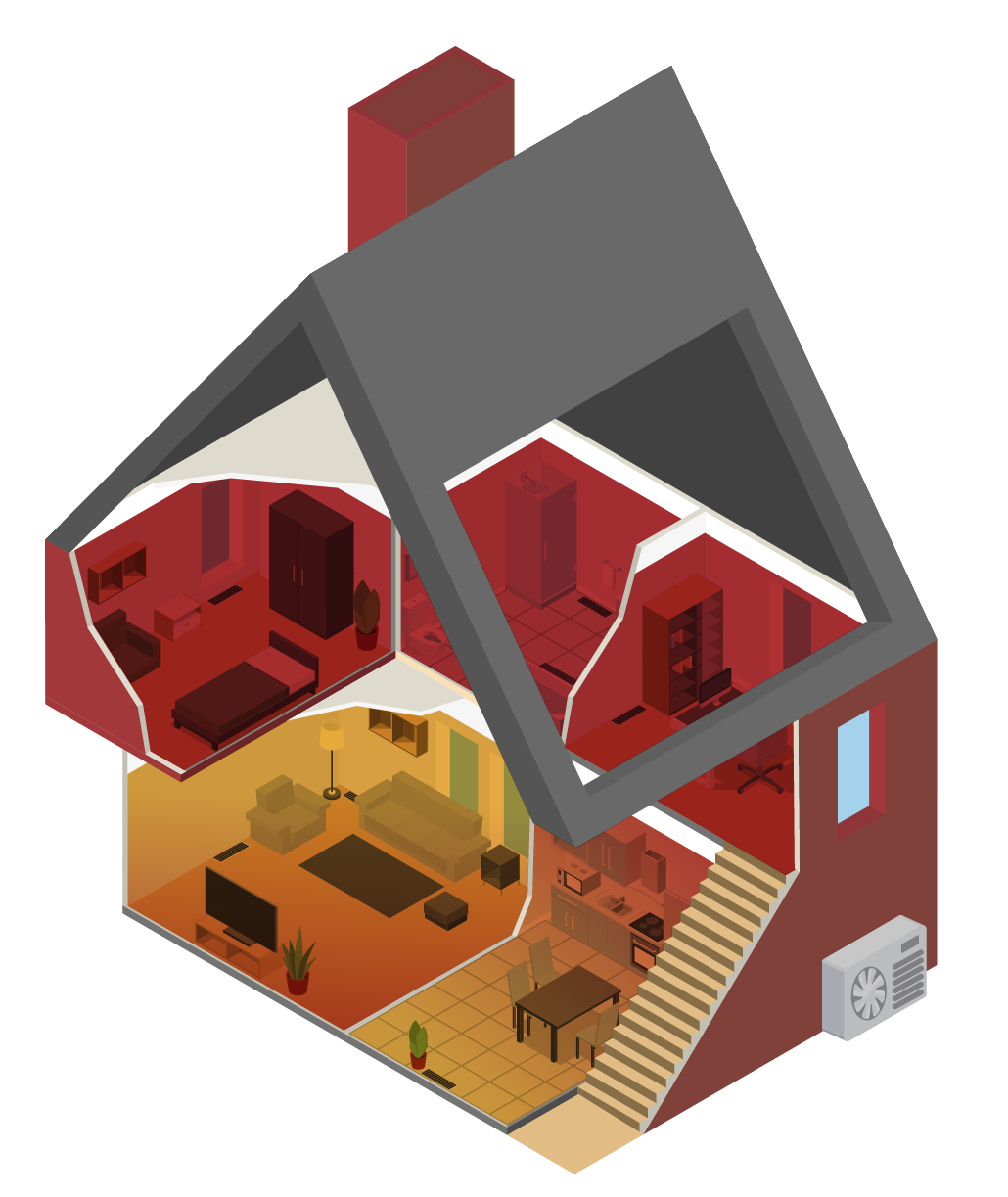 38
Thank You!
Appendix A: Abbreviations and Acronyms
Appendix B: Resources Links
NEEP’s ccASHP Specification and Product List 
NEEP’s Guide To Sizing & Selecting Air-Source Heat Pumps in Cold Climates
NEEA’s ccDHP Sizing Recommendations